Quiz zu den SDGs
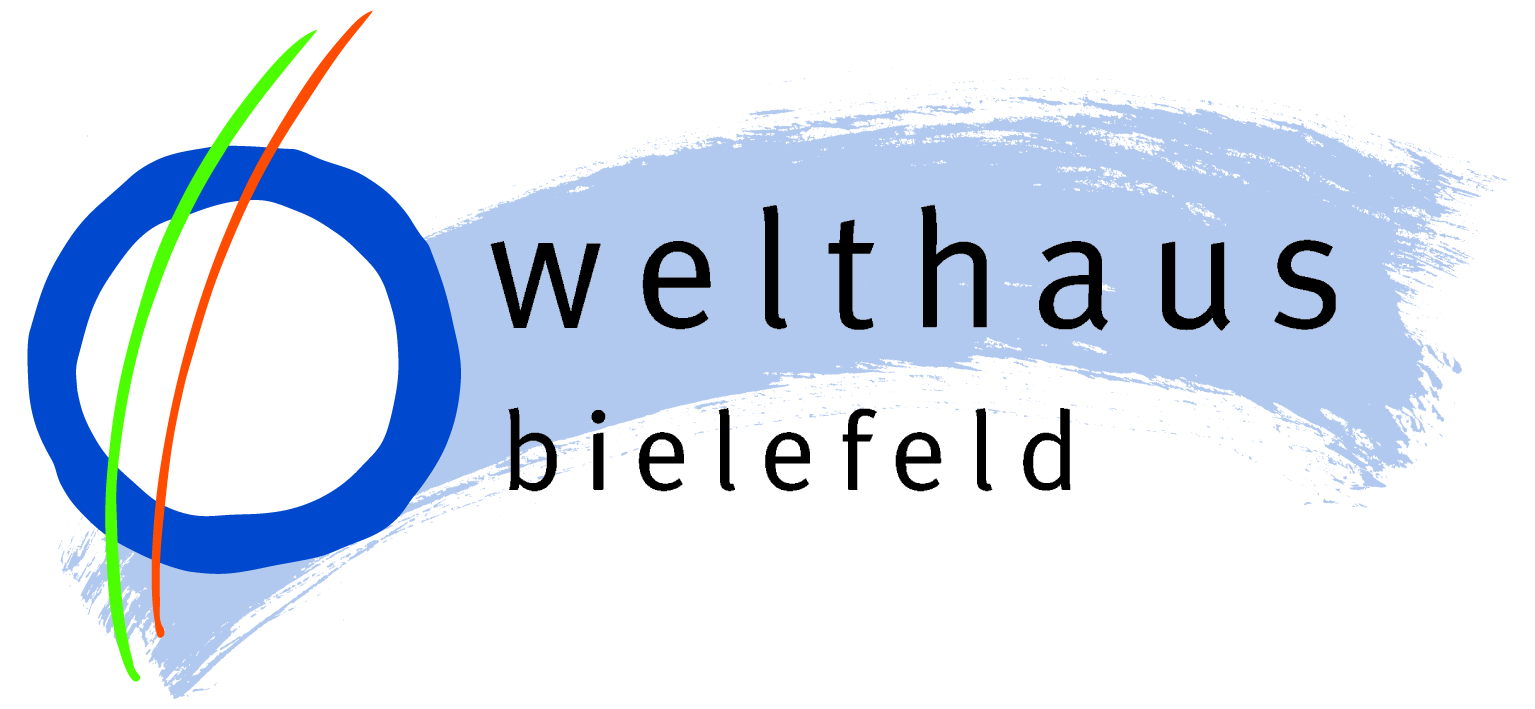 Quiz: Quiz zu den nachhaltigen Entwicklungszielen (SDGs).
Inhalt: Je eine Frage zu Themenfeldern der 17 SDGs (sustainable development goals). Vertiefung der angesprochenen Themenfelder ist wünschenswert (siehe Quellenhinweise oder auch www.lernplattform-nachhaltige-entwicklungsziele.de).
Zielgruppe: Schülerinnen und Schüler der Oberstufe, Erwachsene.
Datum der Erstellung: 9/2023. 
Urheber: ©Welthaus Bielefeld.
Freie Verwendung: Unser Material steht unter Creative Commons-Lizenzen. Vervielfältigung, Veröffentlichung und sogarBearbeitung sind bei uns ausdrücklich gestattet. Bei Veröffent-lichung müssen die von den Urhebern vorgegebenen Lizenzen eingehalten und der Urheberhinweis (Welthaus Bielefeld) genannt werden.
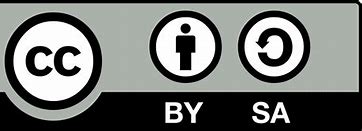 Quiz zu den SDGs
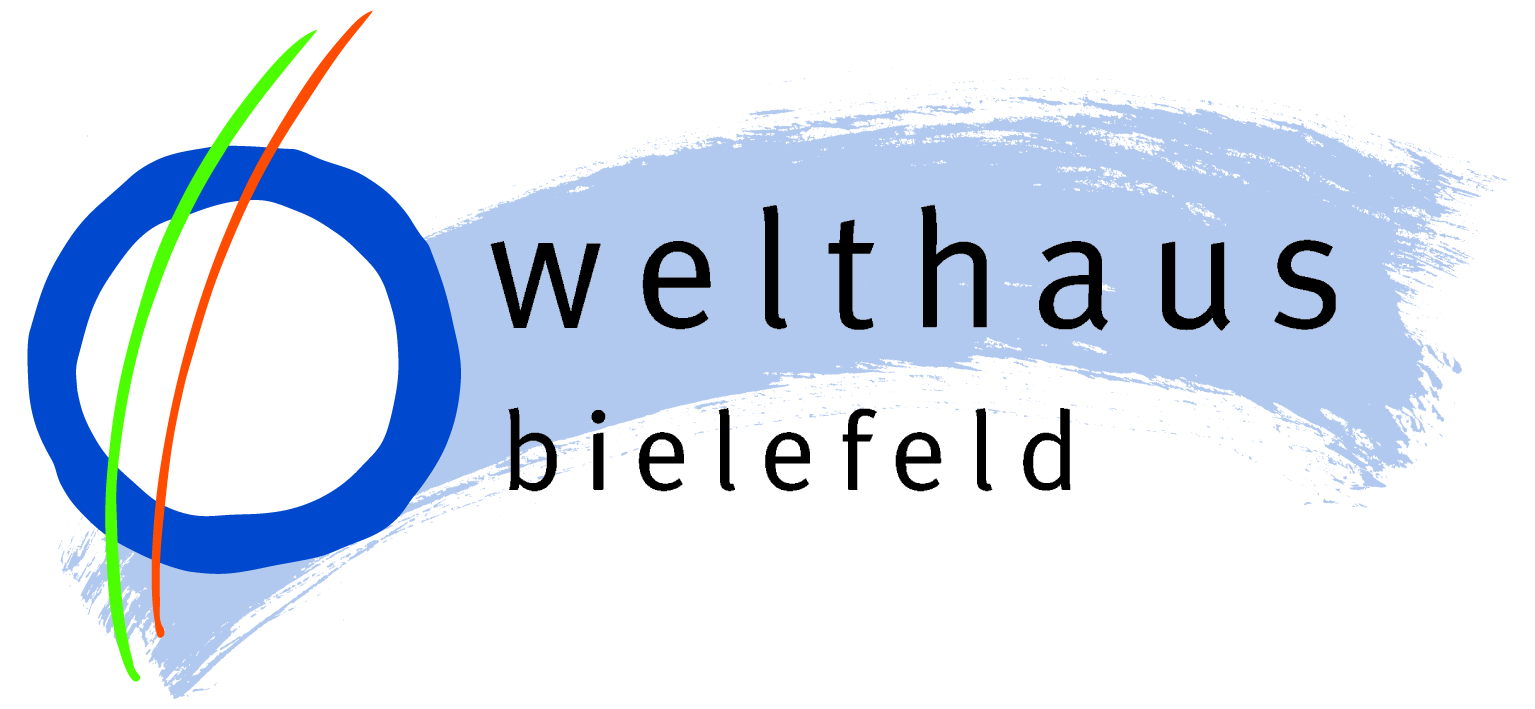 Technische Hinweise:
Erforderlich: Beamer, Laptop und Leinwand.
Wettbewerb: Quiz gewinnt durch den Wettbewerb. Daher:Geben Sie nur 30 Sekunden für die Beantwortung der Fragen.
Erfassung der Punkte:  Nach 30 Sekunden Zahl und Namen der richtigen Antworten (A, B, C oder D) notieren, eventuell bei geringer Gesamtzahl auch Strich-Erfassung der einzelnen Teilnehmenden. Alternativ: Die Teilnehmenden notieren die Anzahl der richtigen Antworten selbst.
Wichtig: Jeder Frage-Folie folgt eine Antwortfolie.Deshalb: Referentenansicht ausschalten oder den rechten Rand dess Hauptfensters nach rechts verschieben, damit die nächste Folie und damit die Antwort nicht in der Vorausschau sichtbar ist.
P.S.   Die Folien wurden - um das Datenvolumen klein zu halten - ohne Fotos gestaltet.
Quiz zu den SDGs
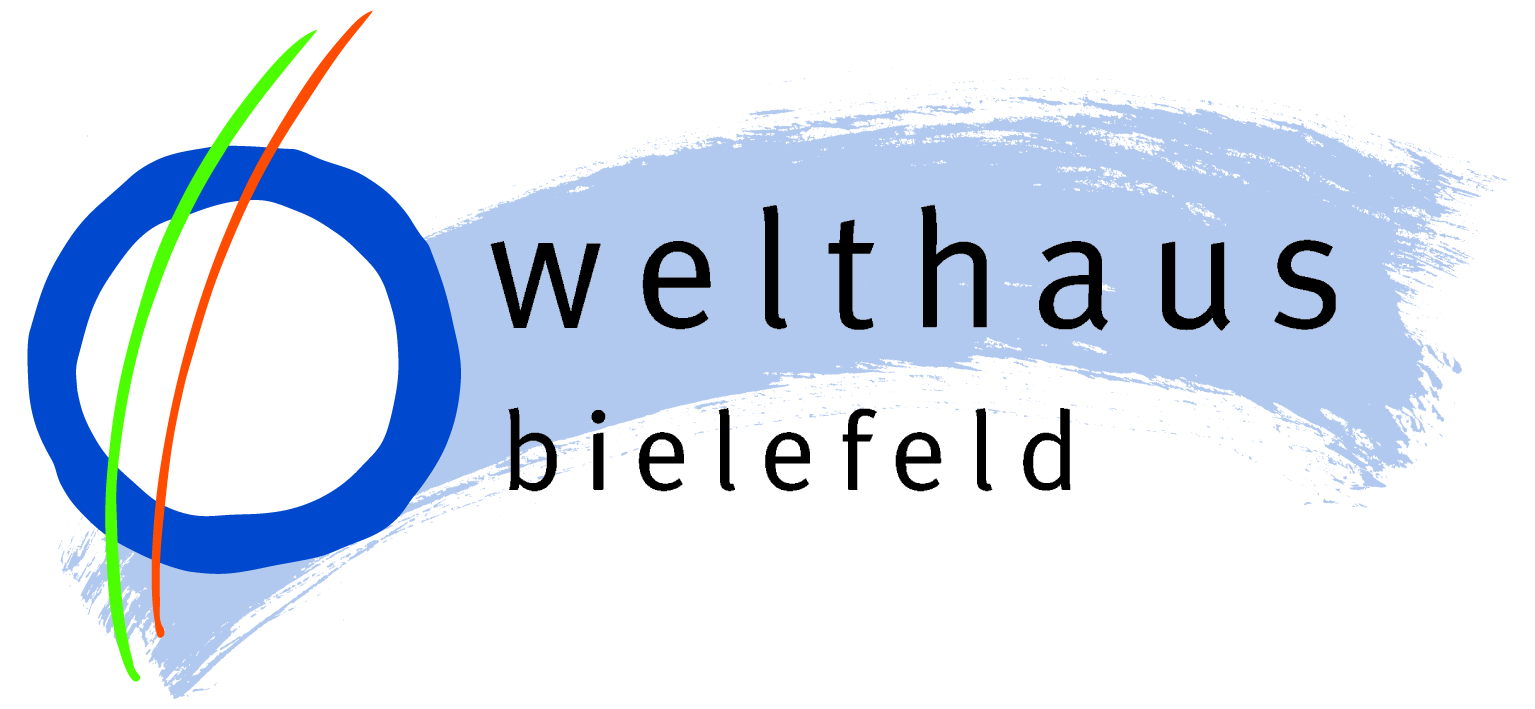 SDG 1 Armut beenden
Quiz zu den SDGs
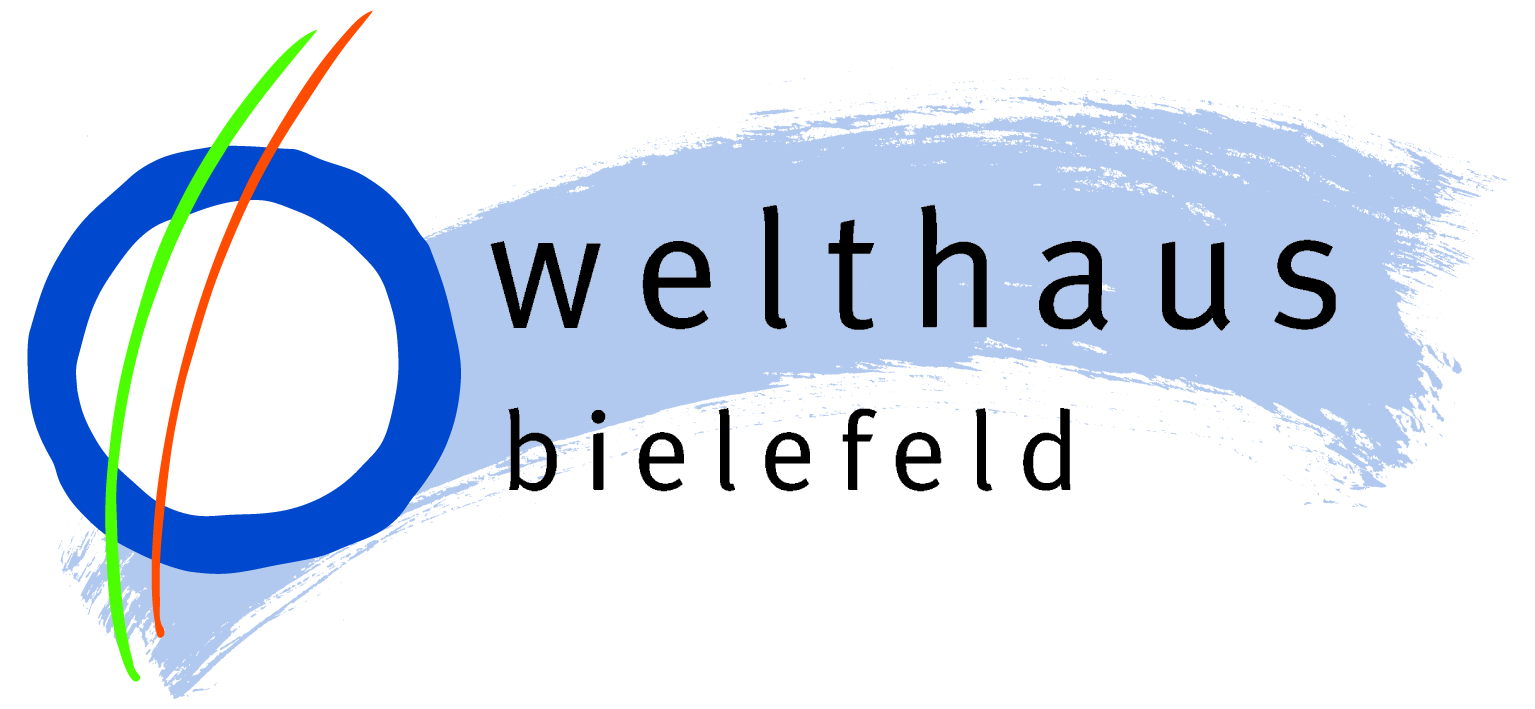 SDG 1 Armut beenden
Quiz zu den SDGs
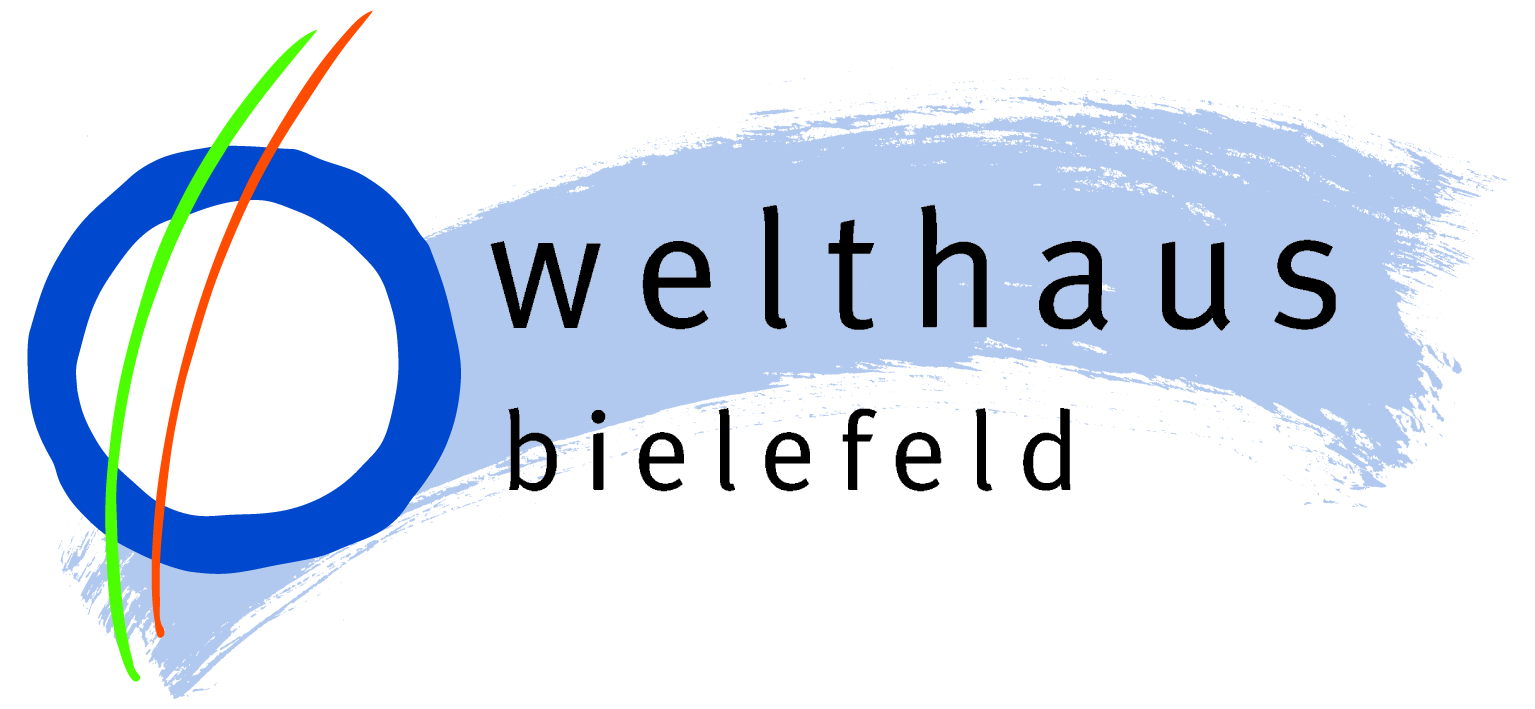 SDG 2 Gesunde Ernährung
Quiz zu den SDGs
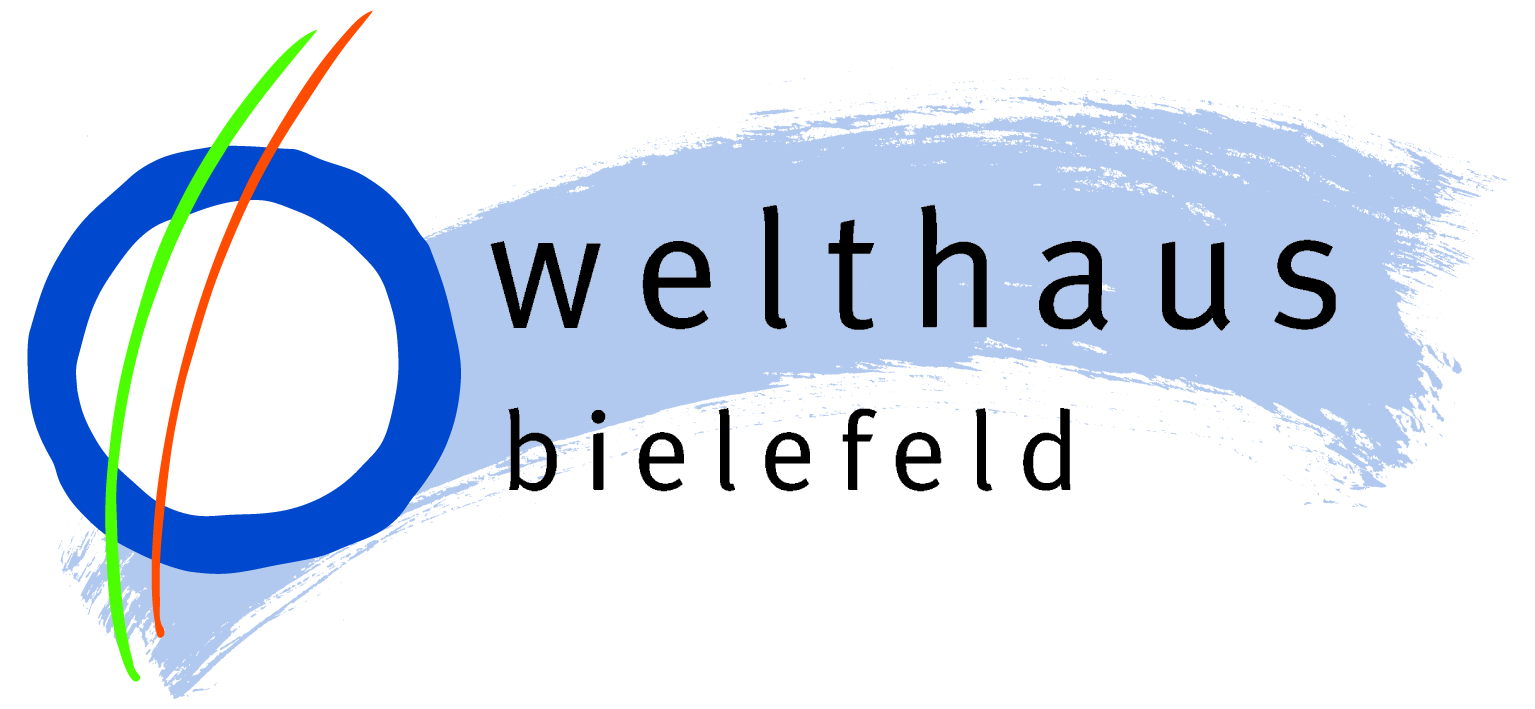 SDG 2 Gesunde Ernährung
Quiz zu den SDGs
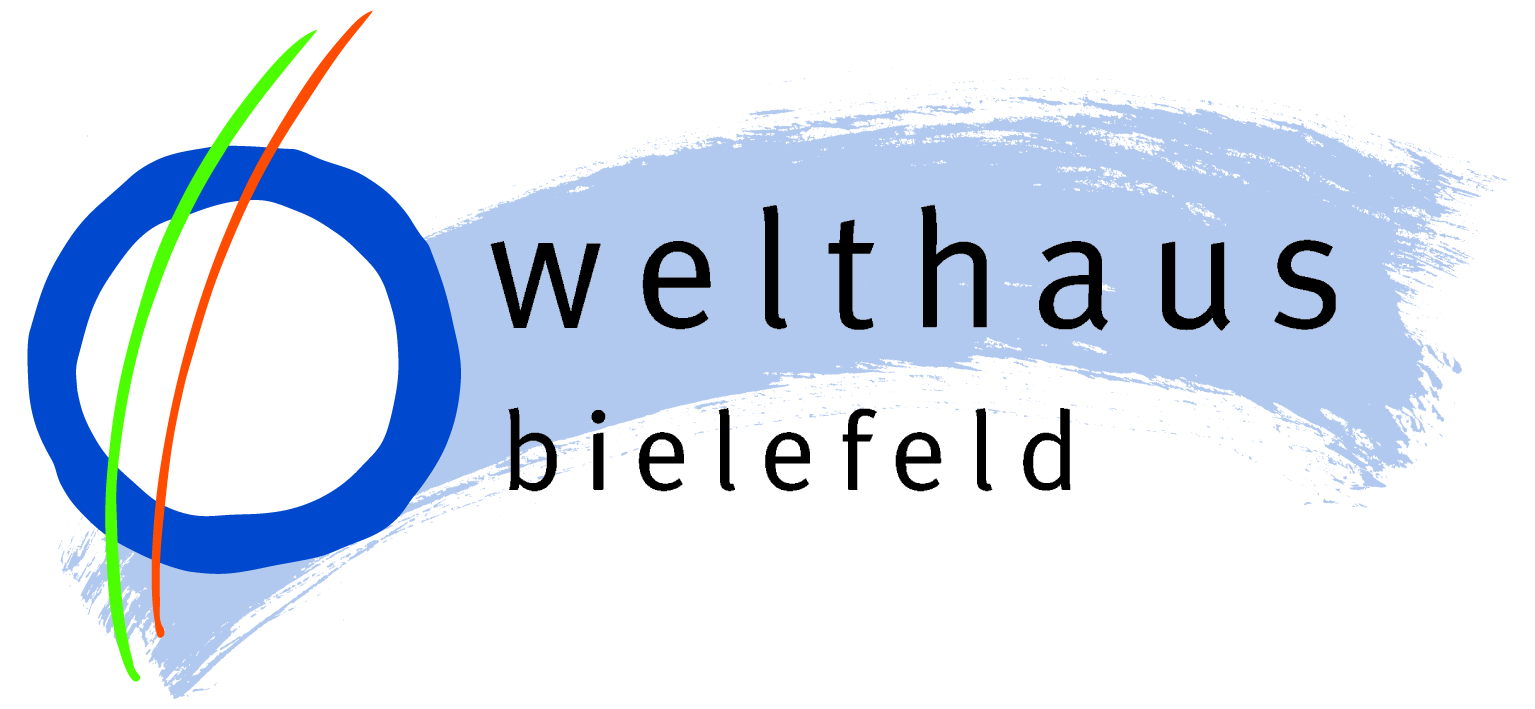 SDG 3 Gesundheit
Quiz zu den SDGs
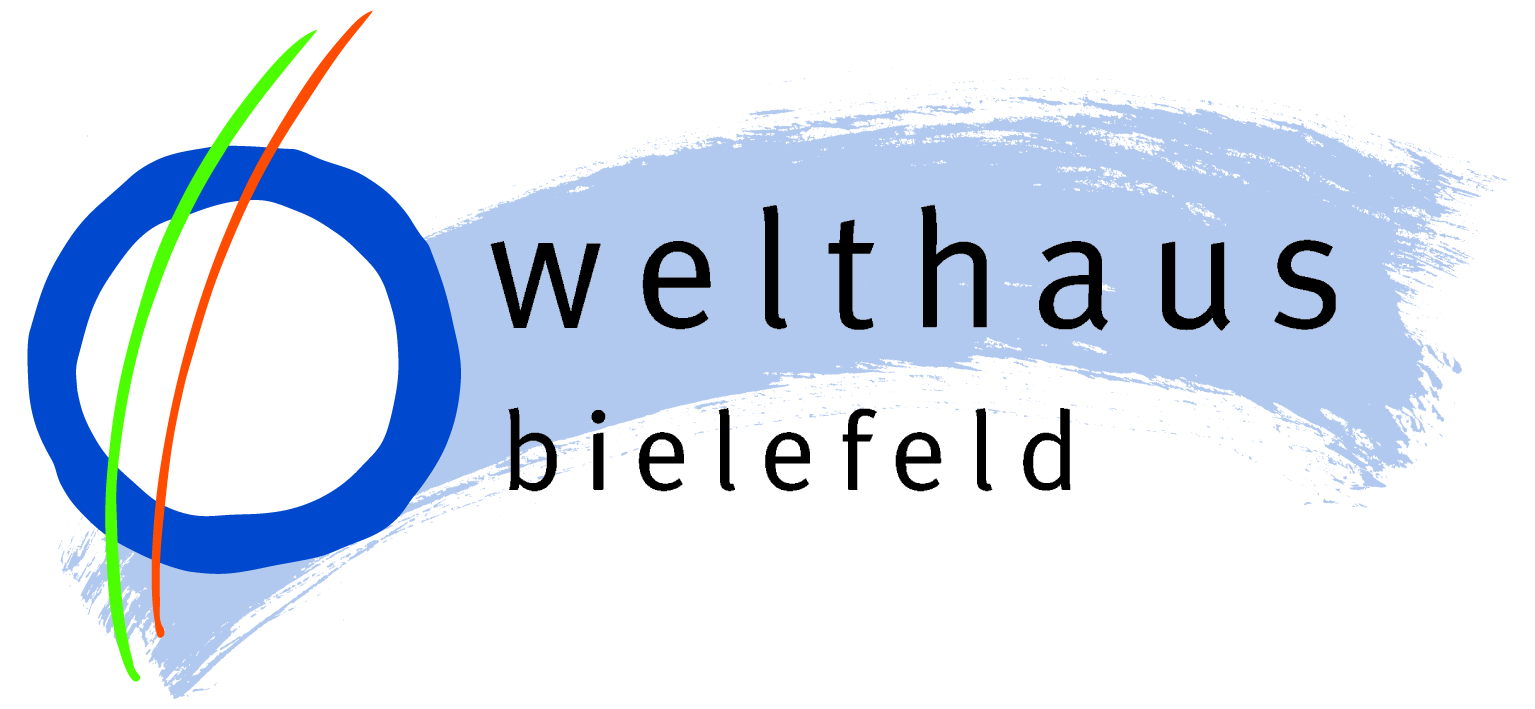 SDG 3 Gesundheit
Quiz zu den SDGs
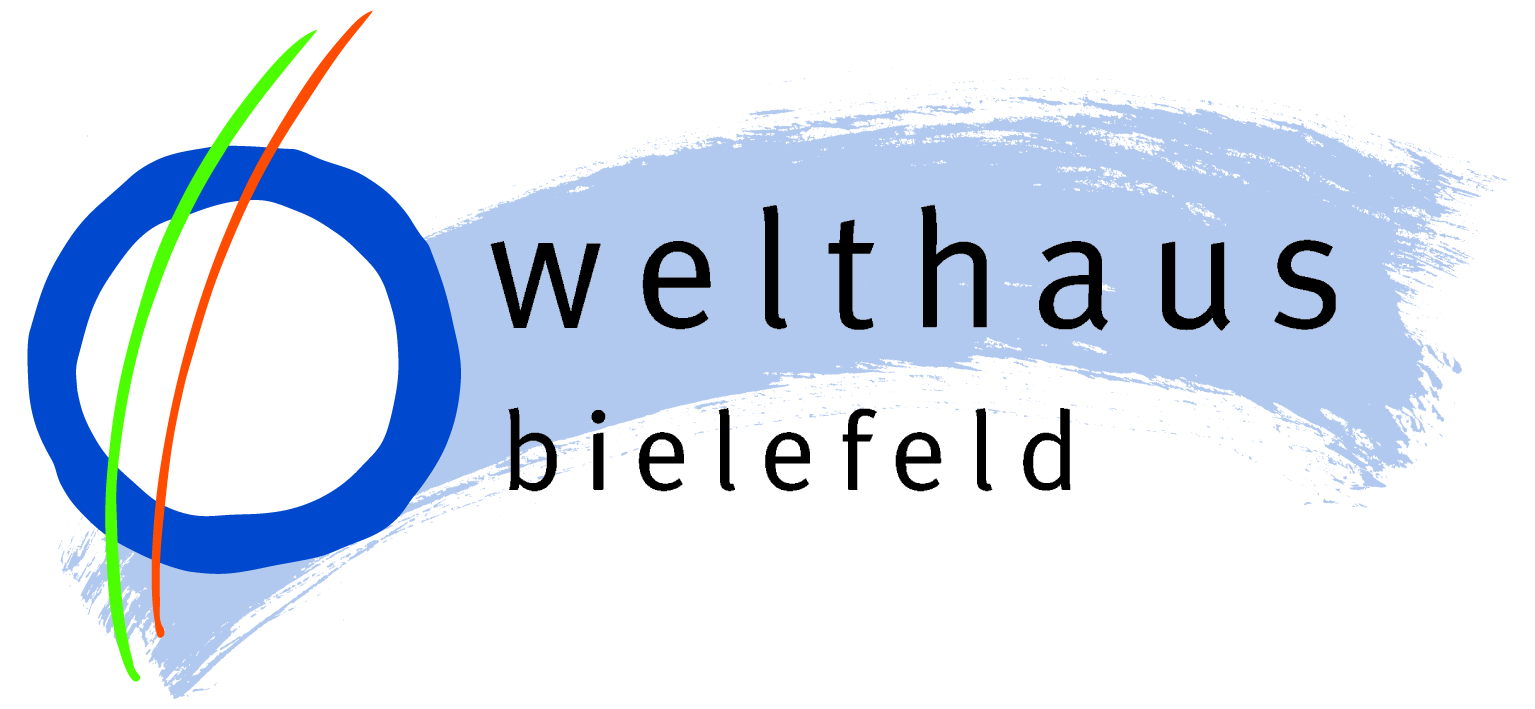 SDG 4 Gute Bildung
Quiz zu den SDGs
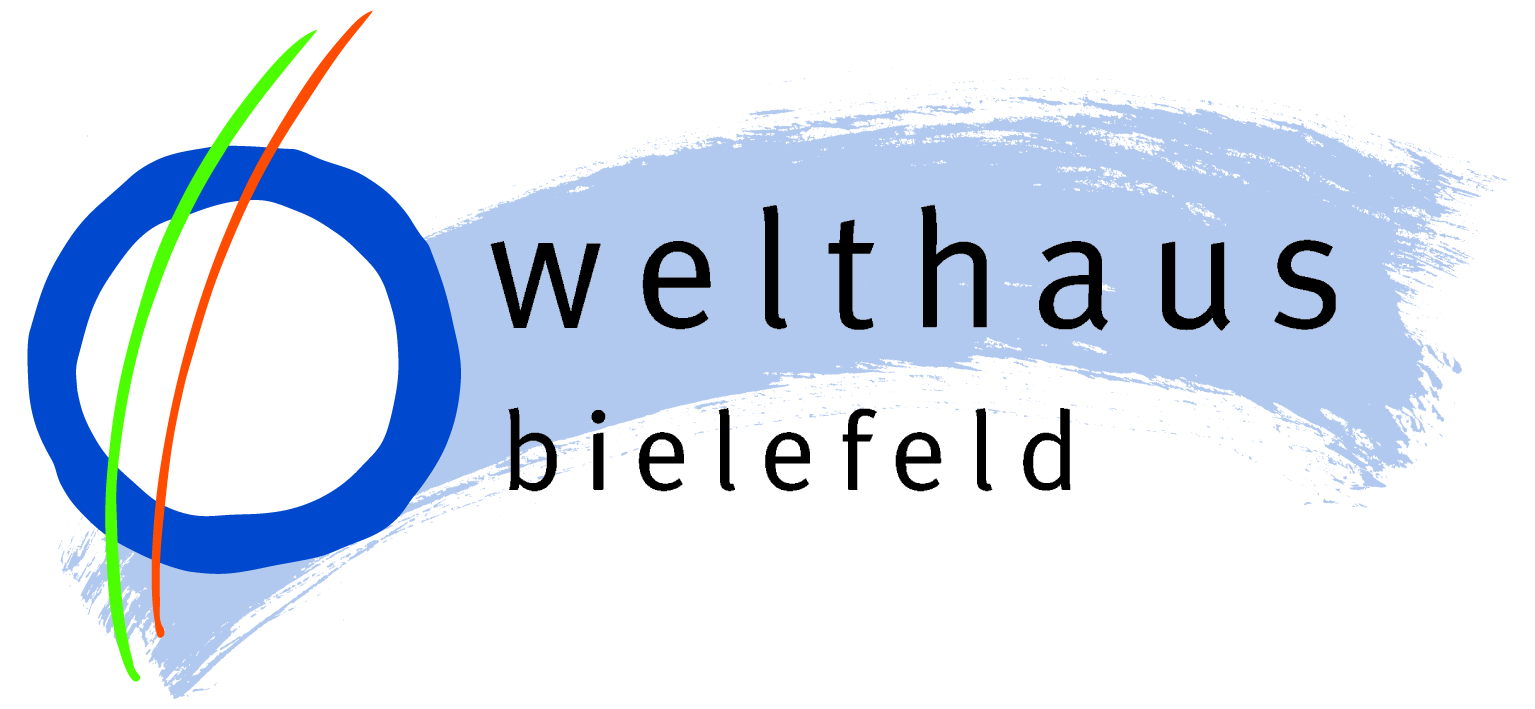 SDG 4 Gute Bildung
Quiz zu den SDGs
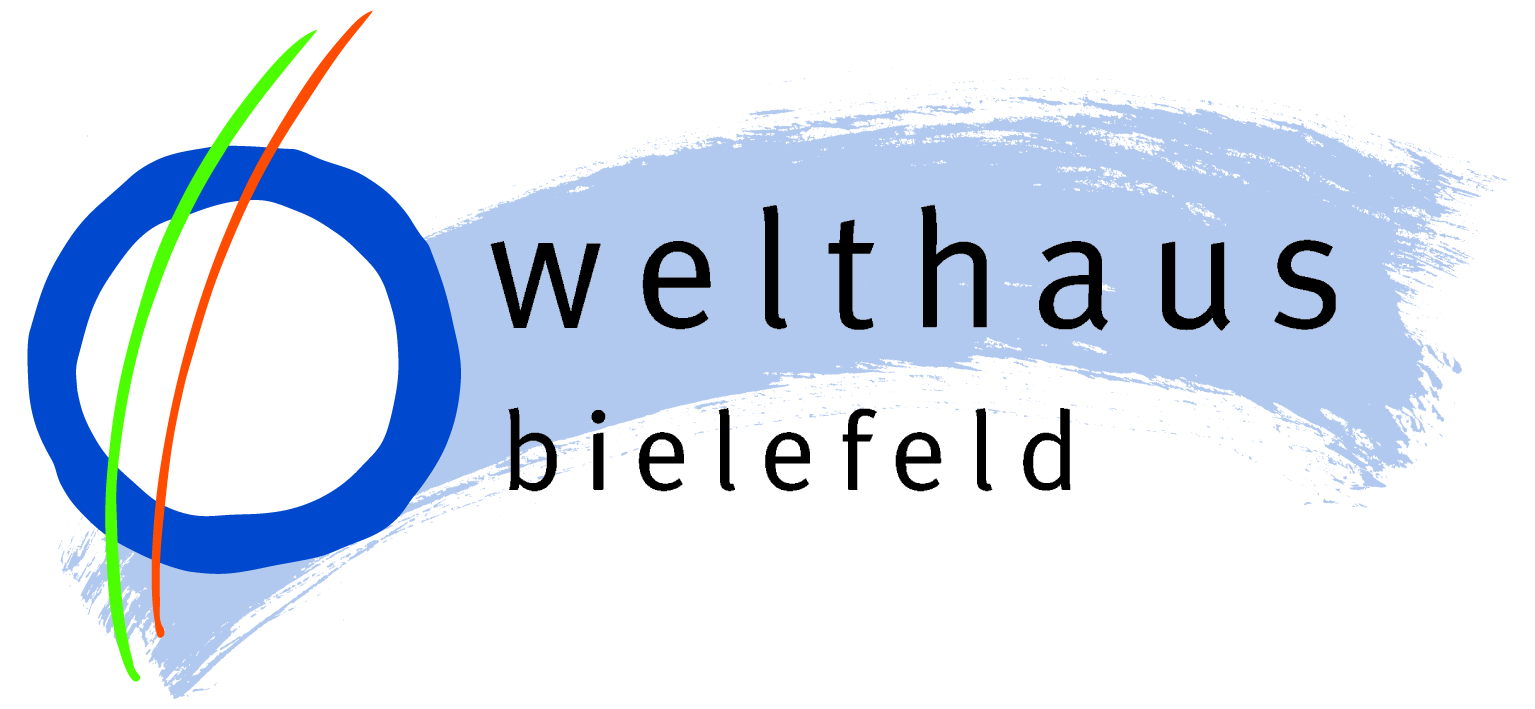 SDG 5 Gleichberechtigung
Quiz zu den SDGs
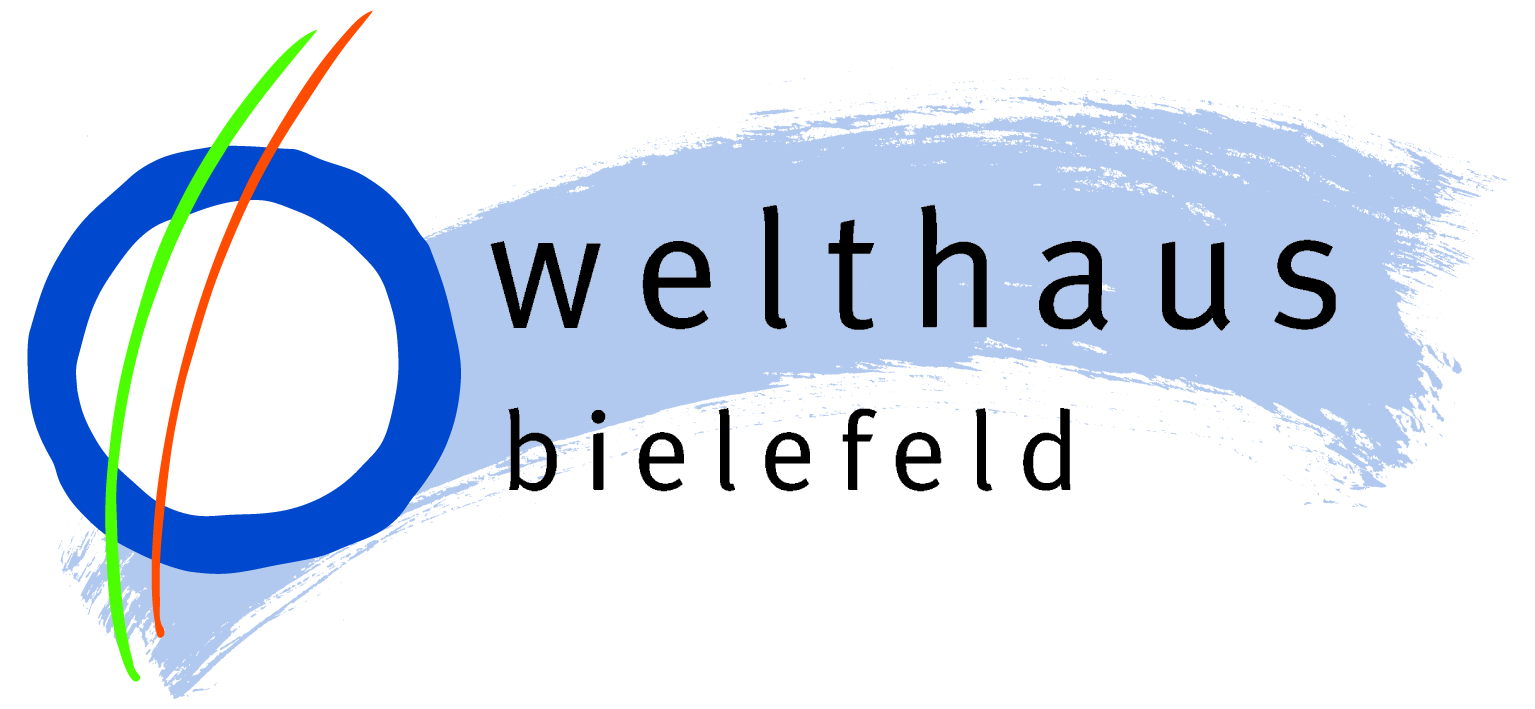 SDG 5 Gleichberechtigung
Quiz zu den SDGs
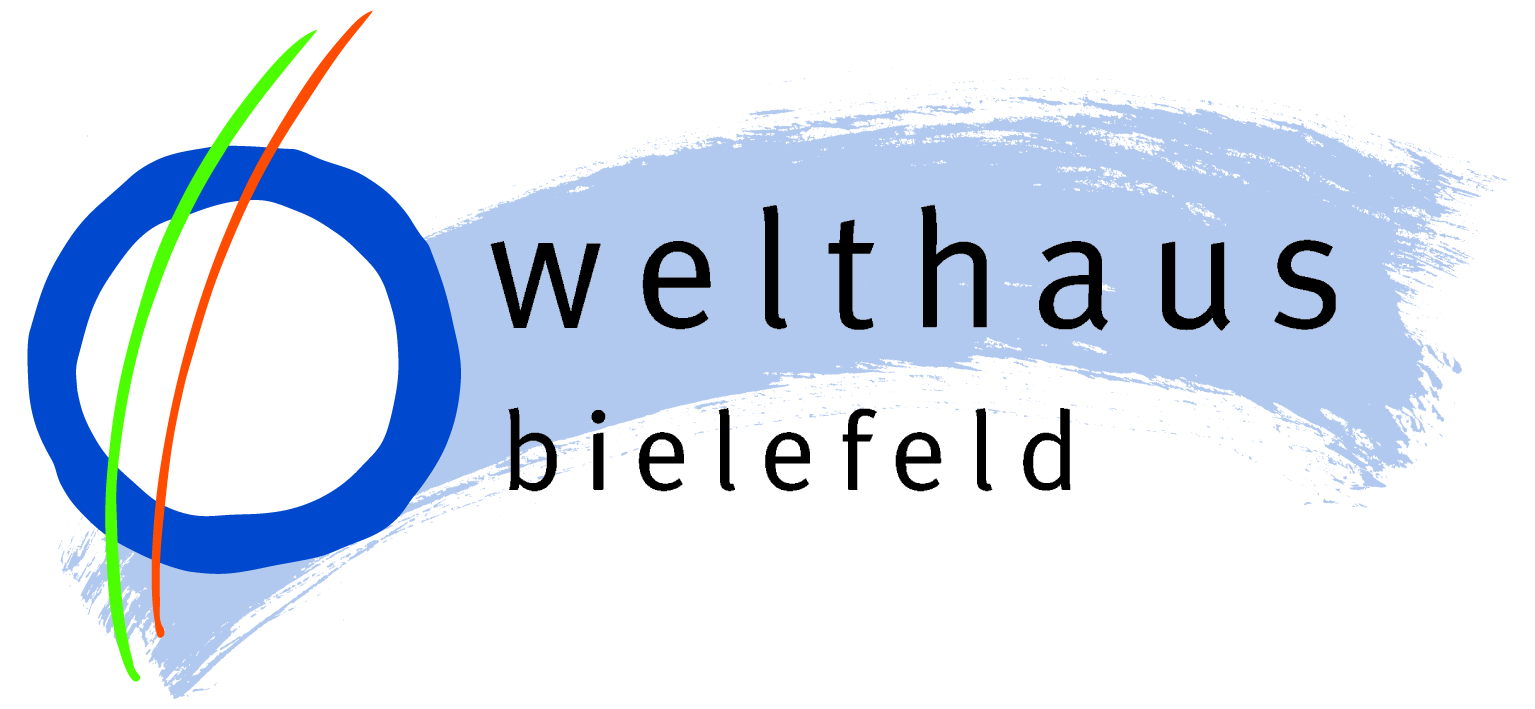 Quiz zu den SDGs
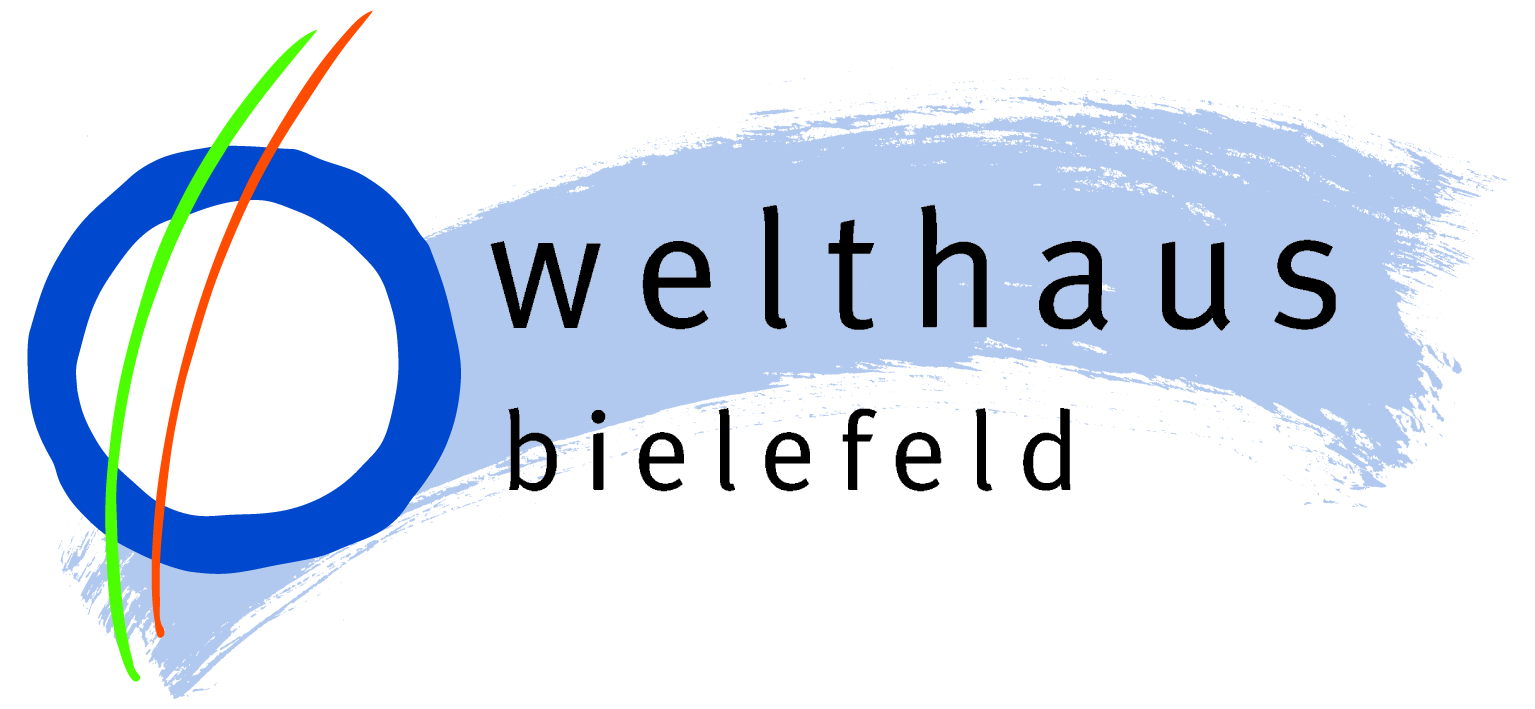 SDG 6 Sauberes Wasser und Sanitärversorgung
Quiz zu den SDGs
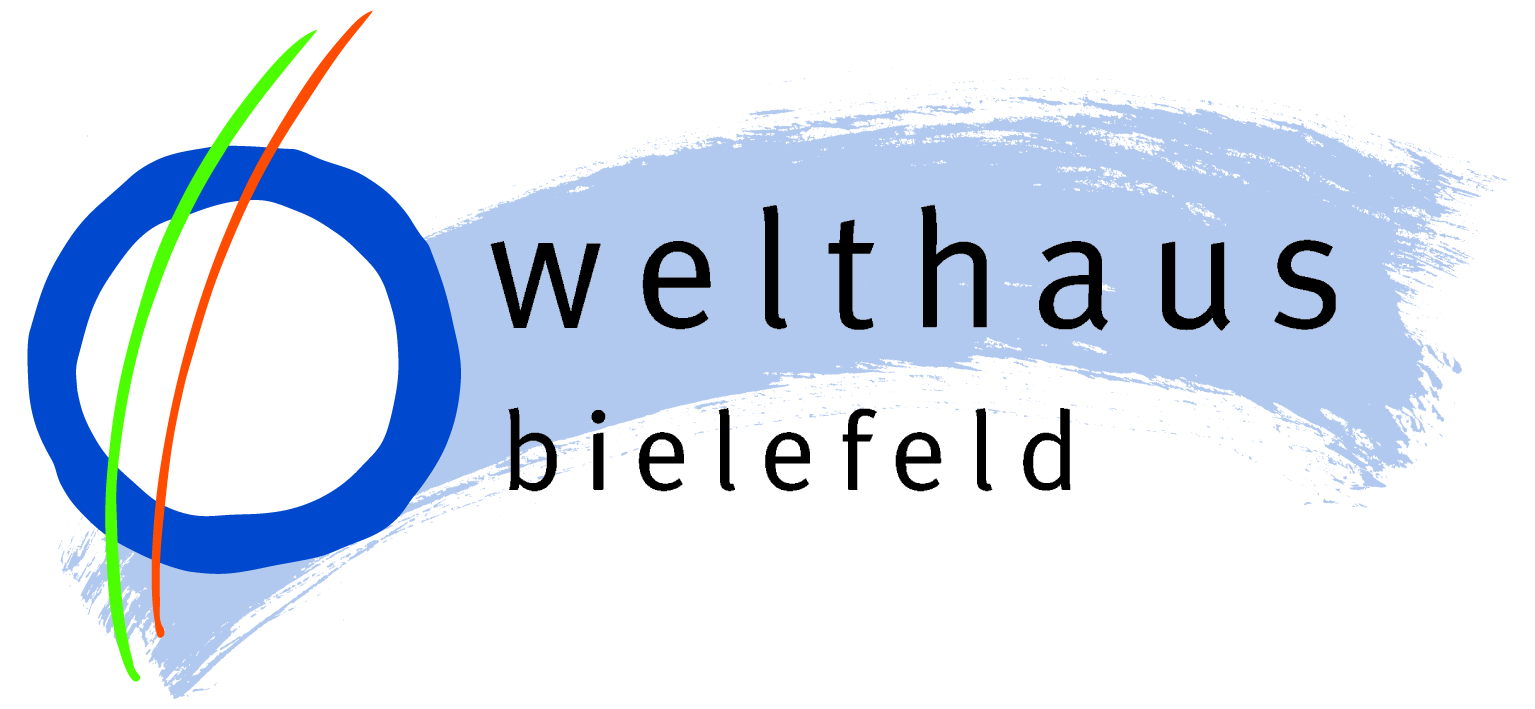 SDG 7 Erneuerbare Energie
Quiz zu den SDGs
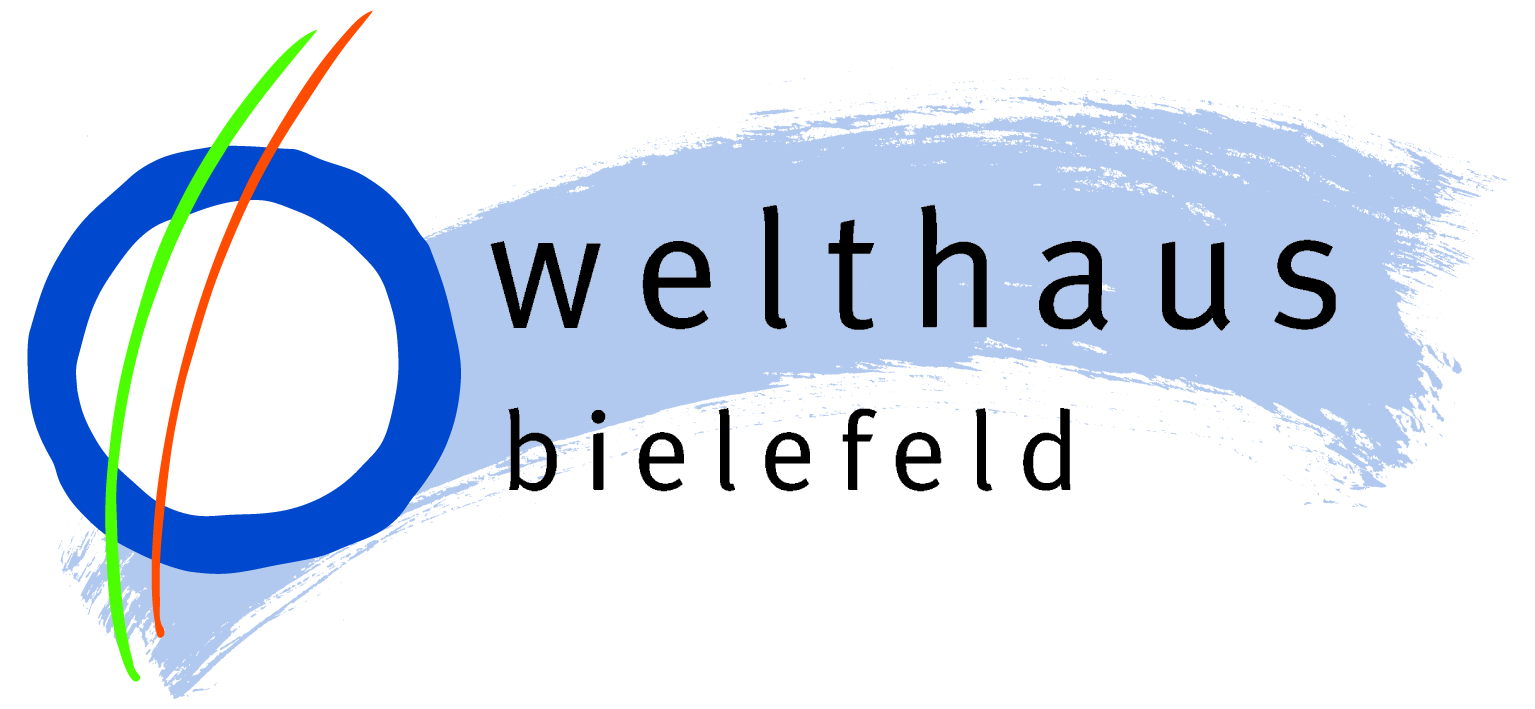 SDG 7 Erneuerbare Energie
Quiz zu den SDGs
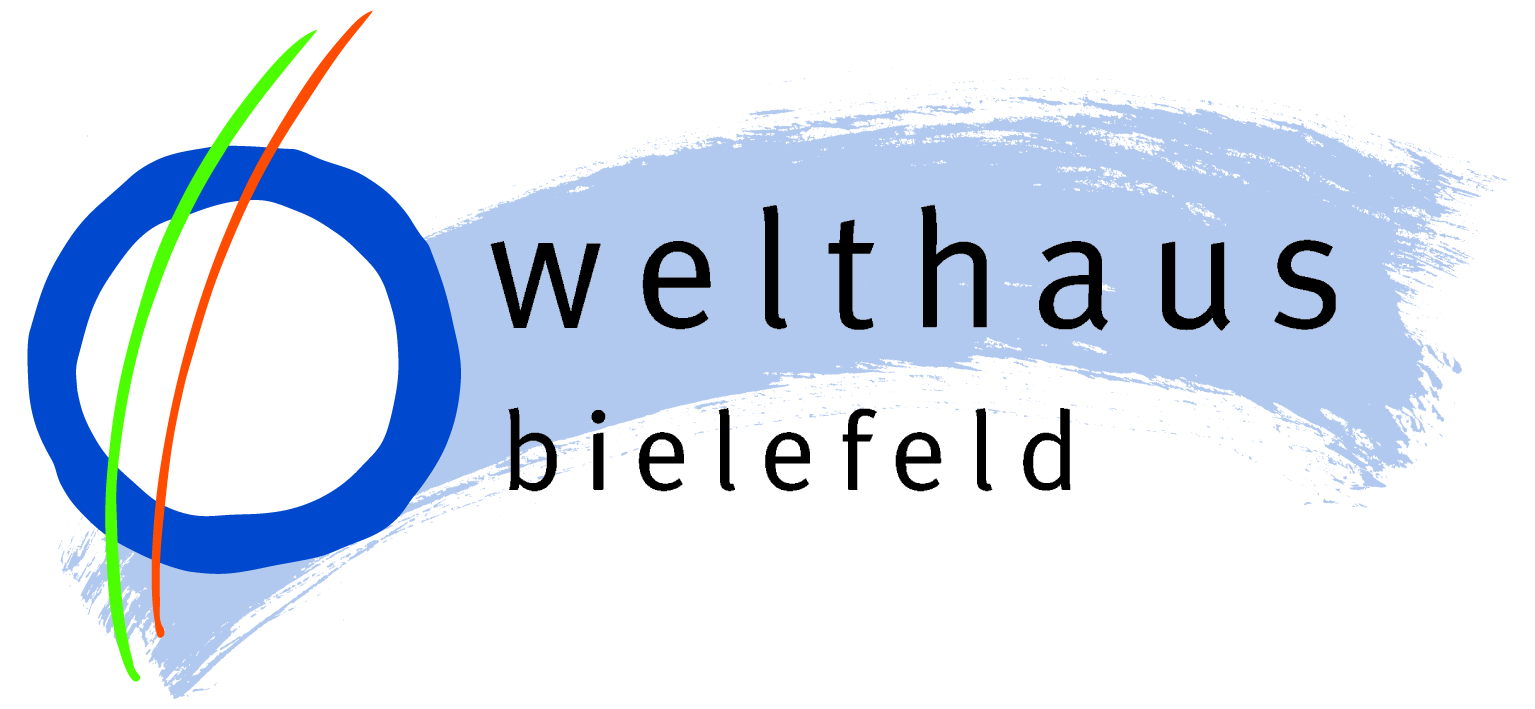 SDG 8 Nachhaltiges Wirtschaftswachstum
Quiz zu den SDGs
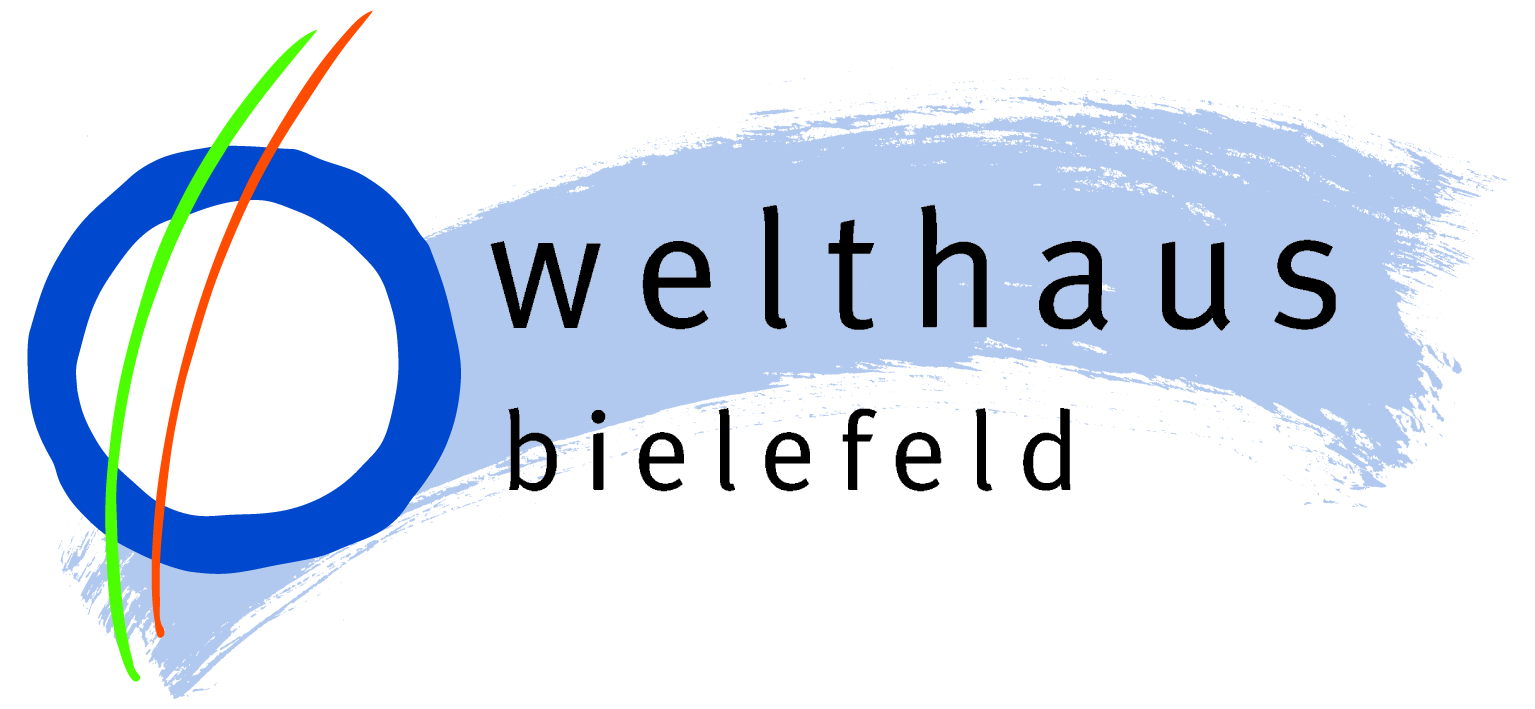 SDG 8 Nachhaltiges Wirtschaftswachstum
Quiz zu den SDGs
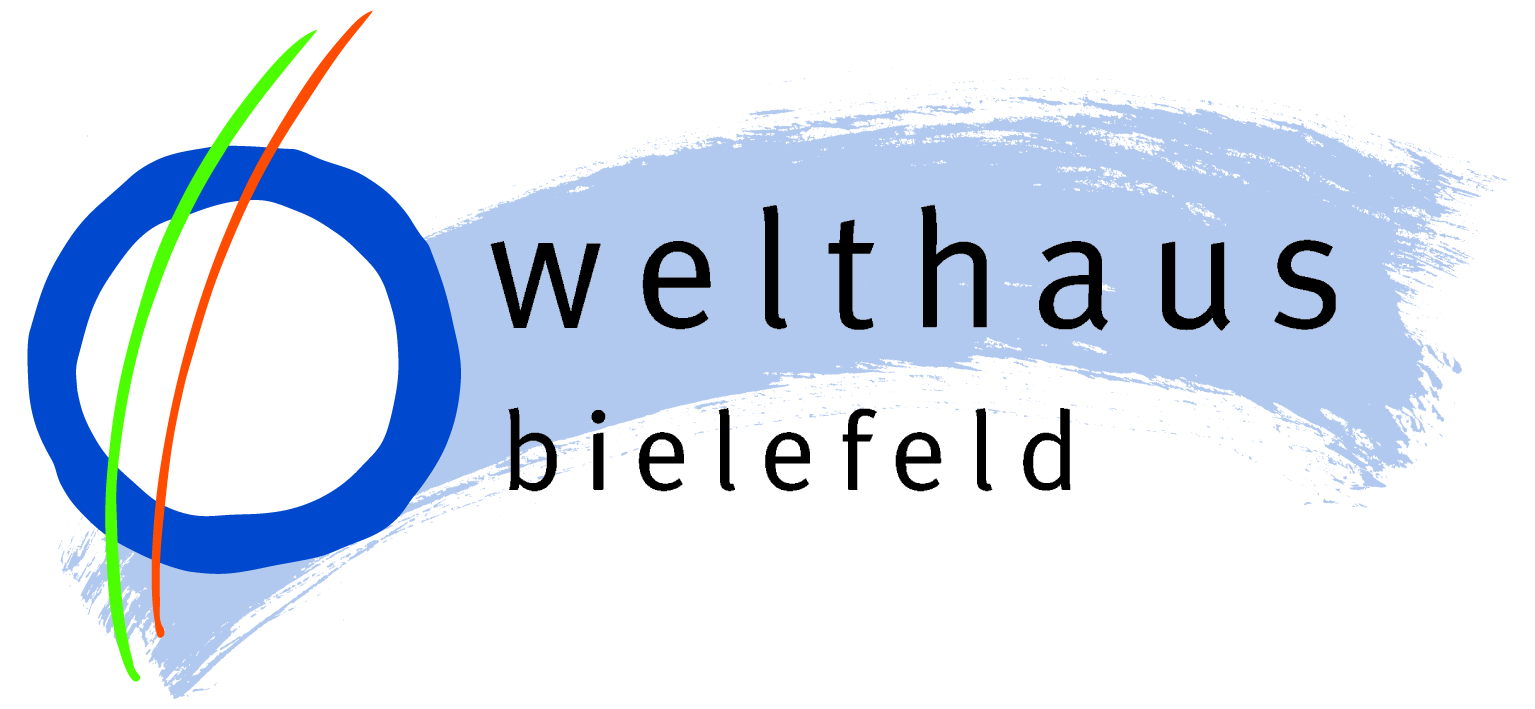 SDG 9 Innovation und Infrastruktur
Quiz zu den SDGs
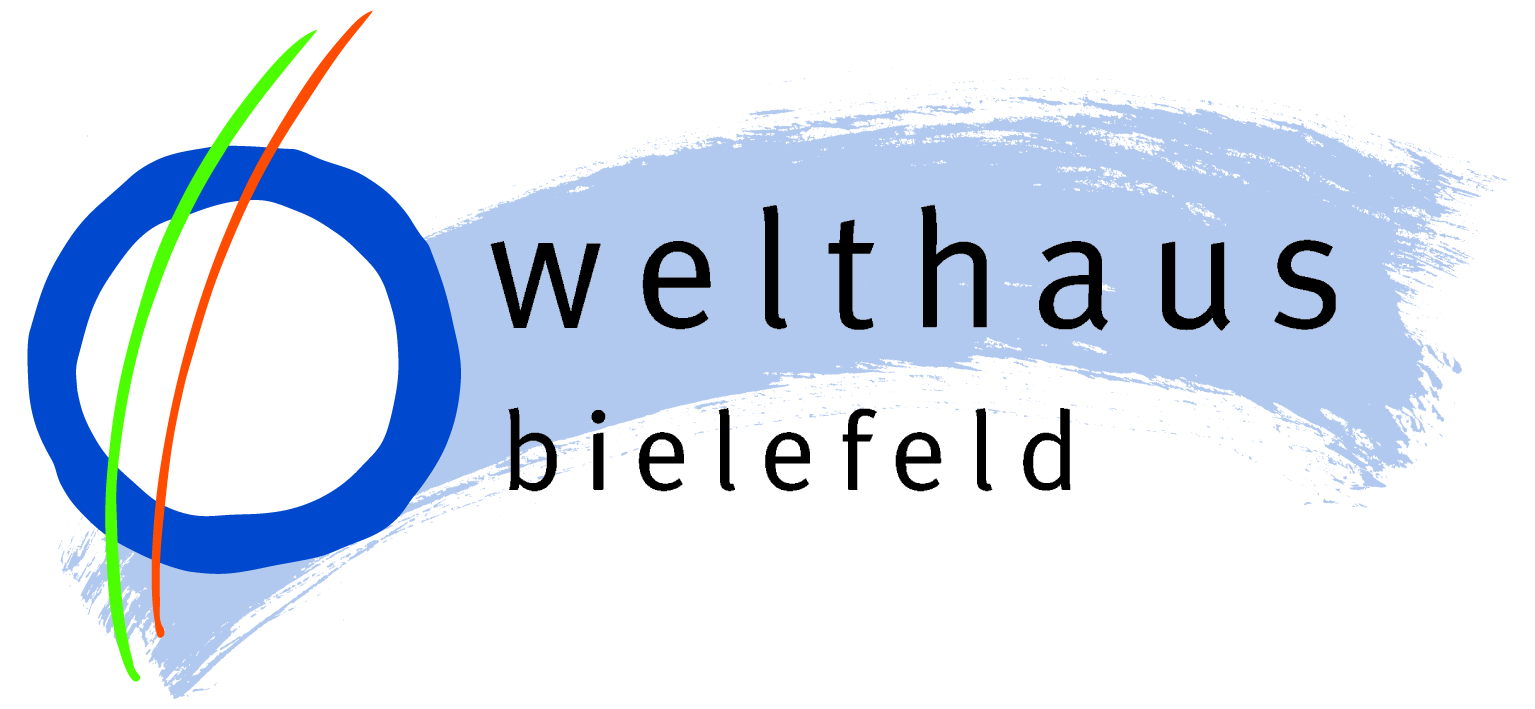 SDG 9 Innovation und Infrastruktur
Quiz zu den SDGs
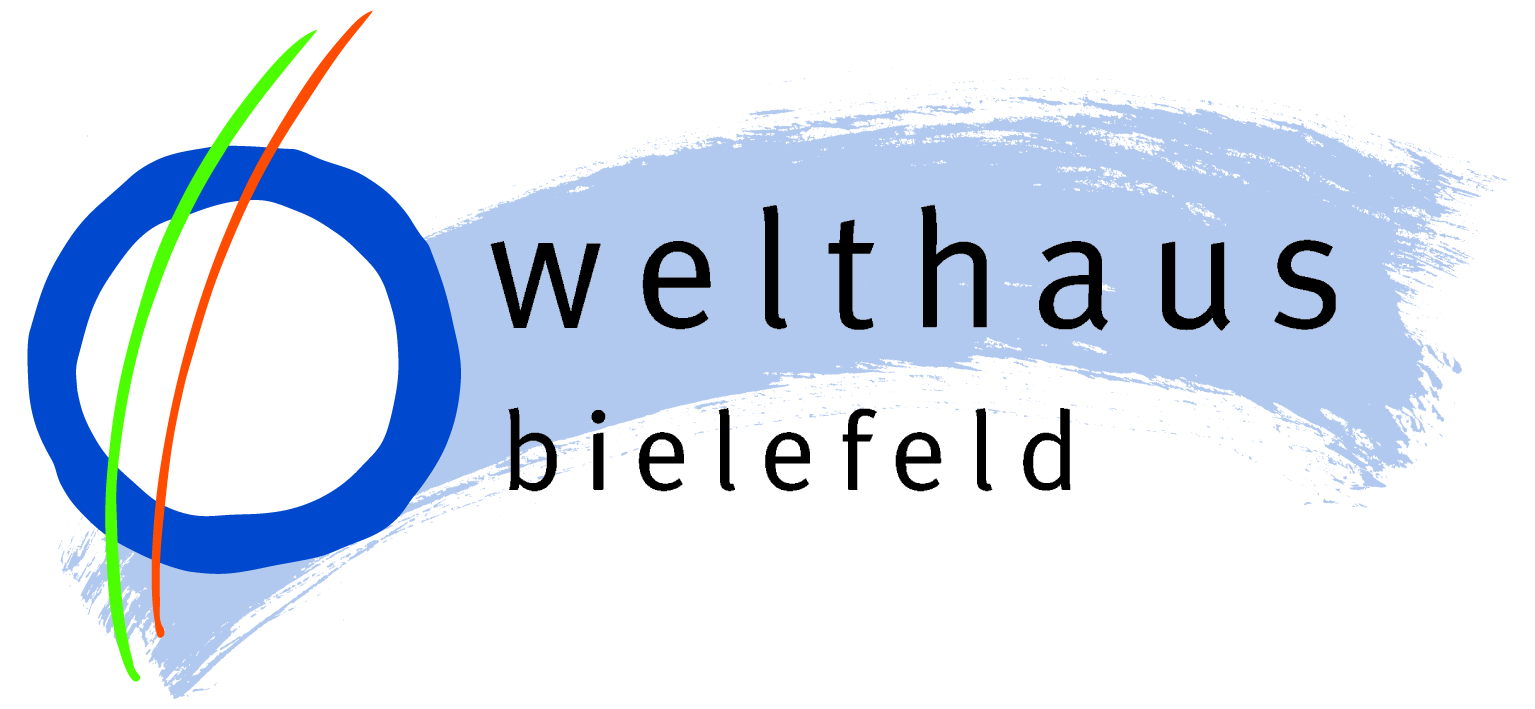 SDG 10 Ungleichheit verringern
Quiz zu den SDGs
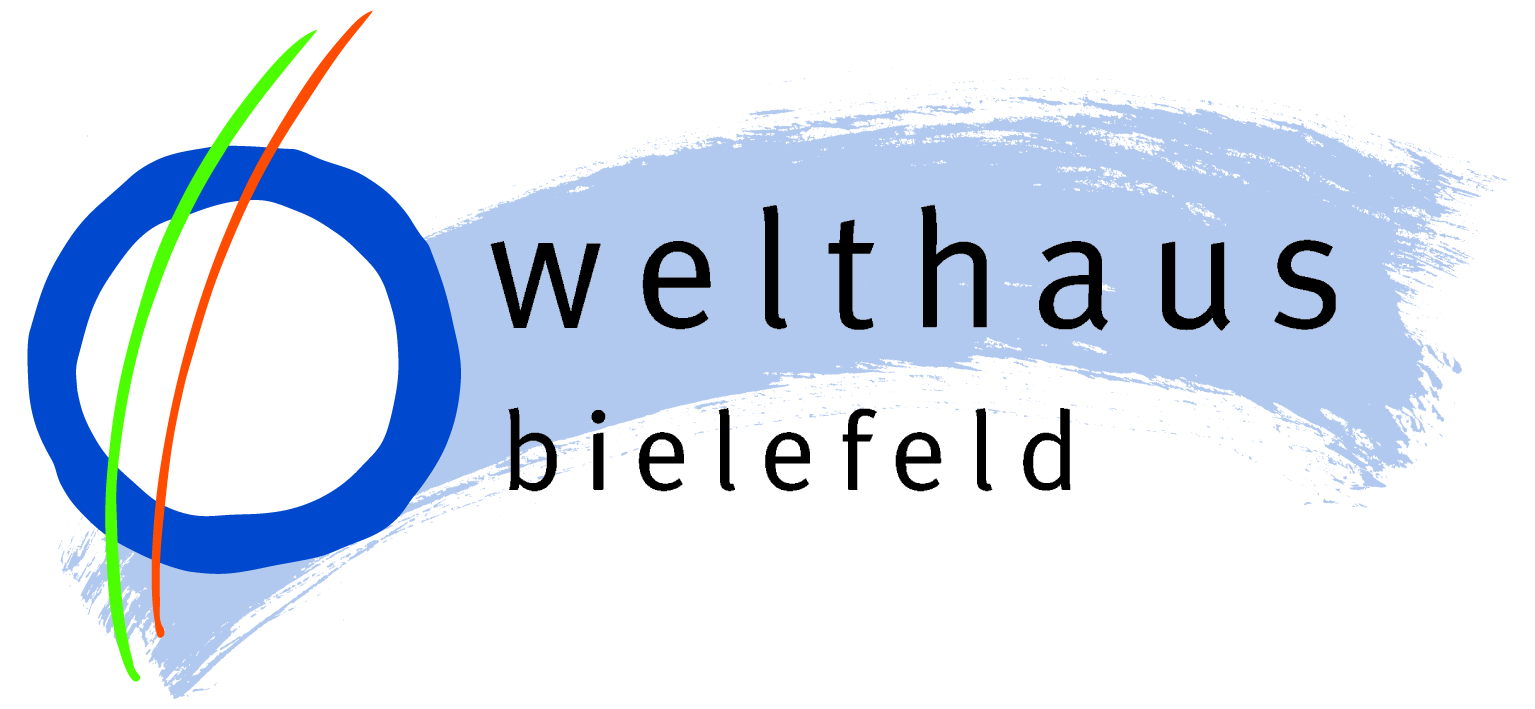 SDG 10 Ungleichheit verringern
Quiz zu den SDGs
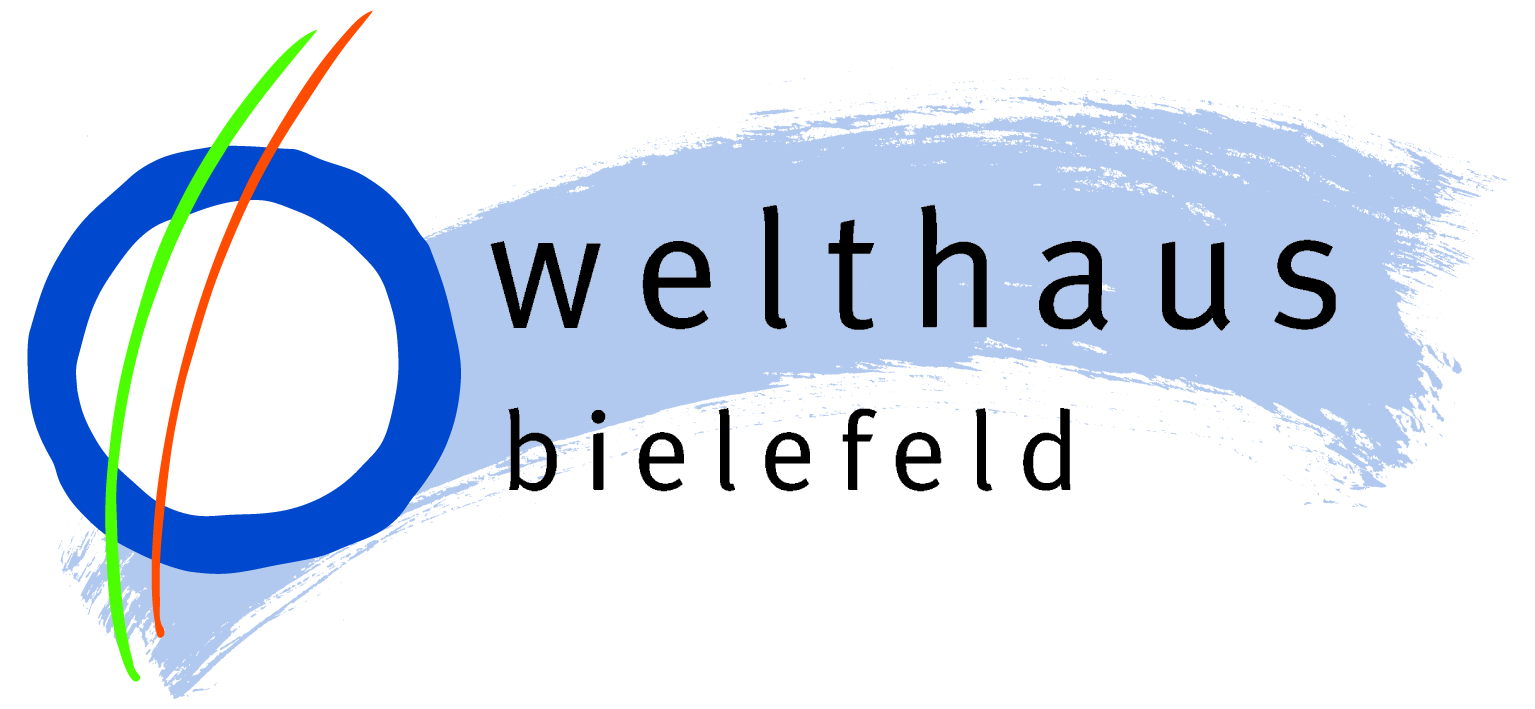 SDG 11 Nachhaltige Städte
Quiz zu den SDGs
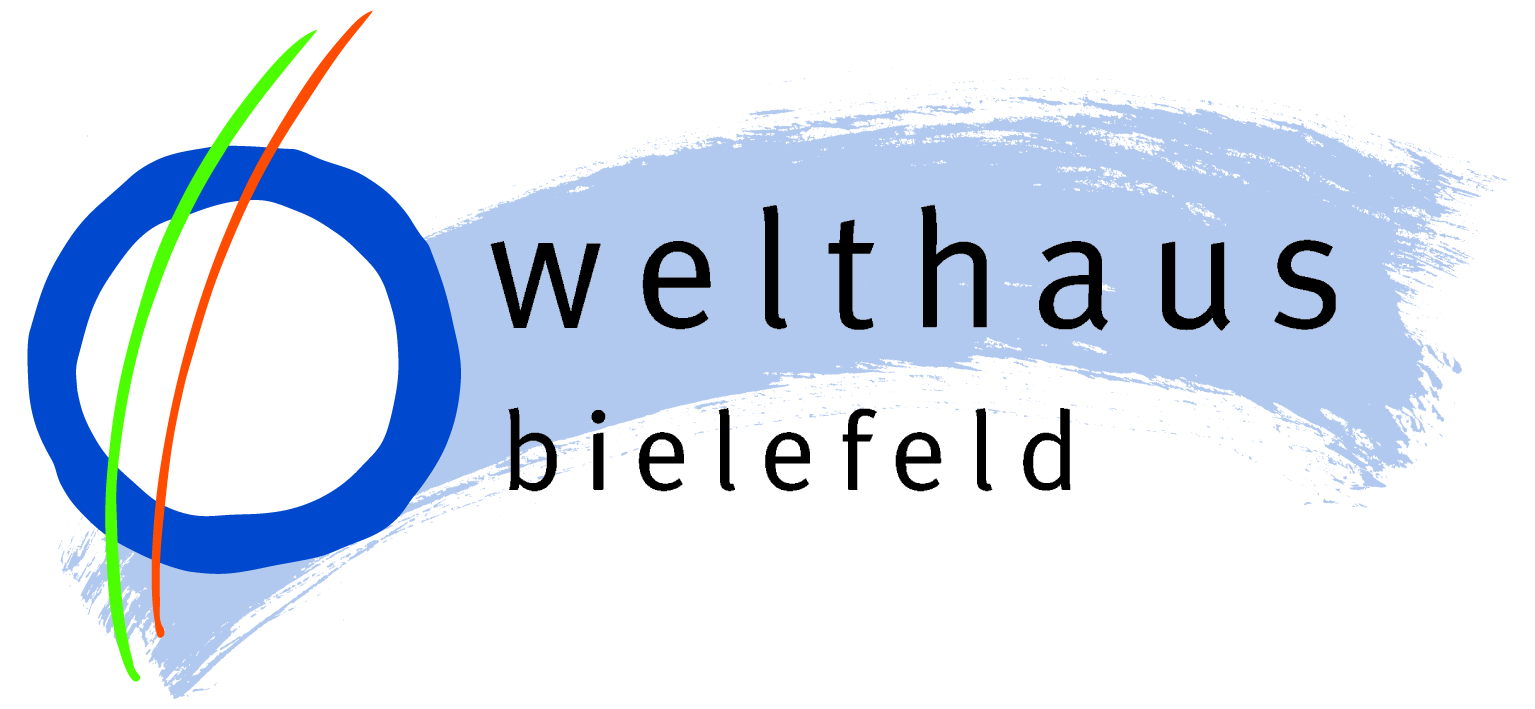 SDG 11 Nachhaltige Städte
Quiz zu den SDGs
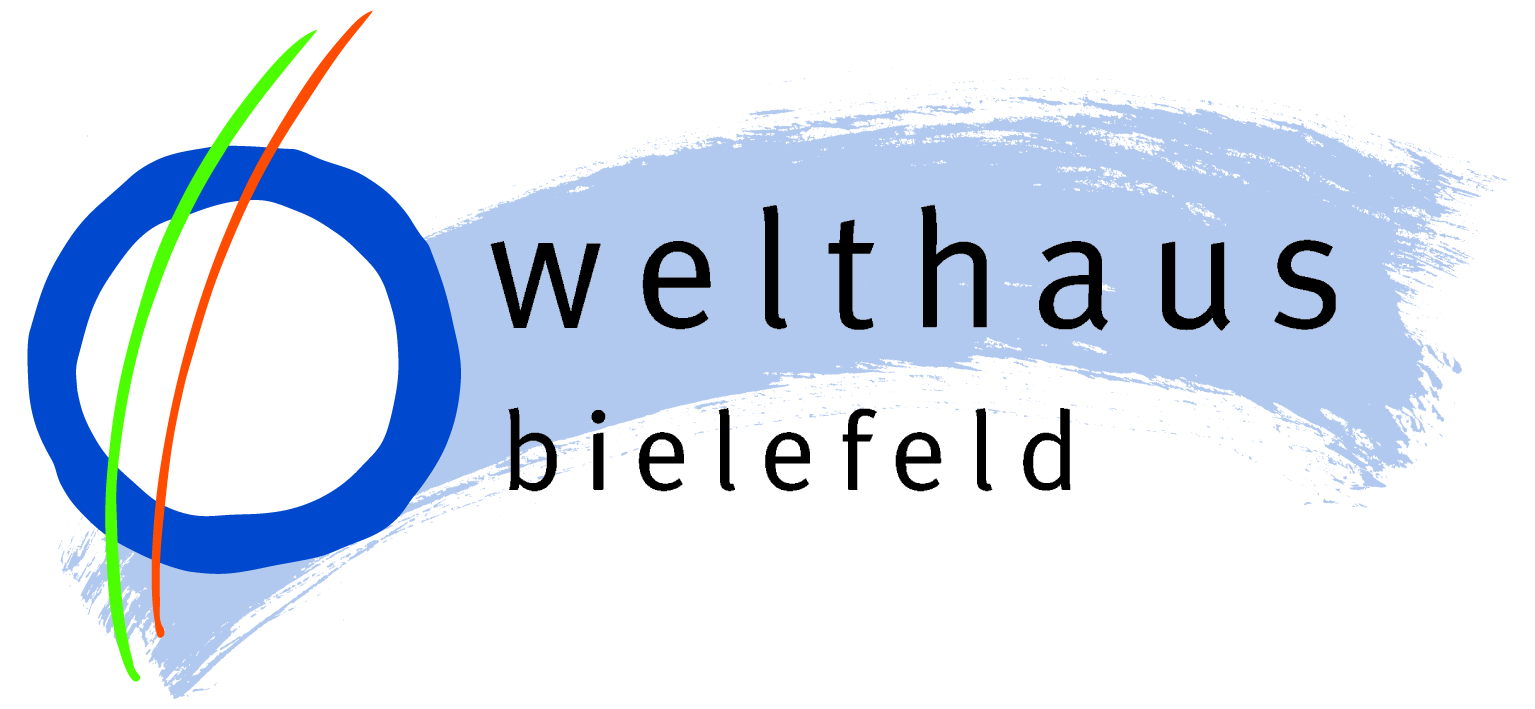 SDG 12 Nachhaltiger Konsum
Quiz zu den SDGs
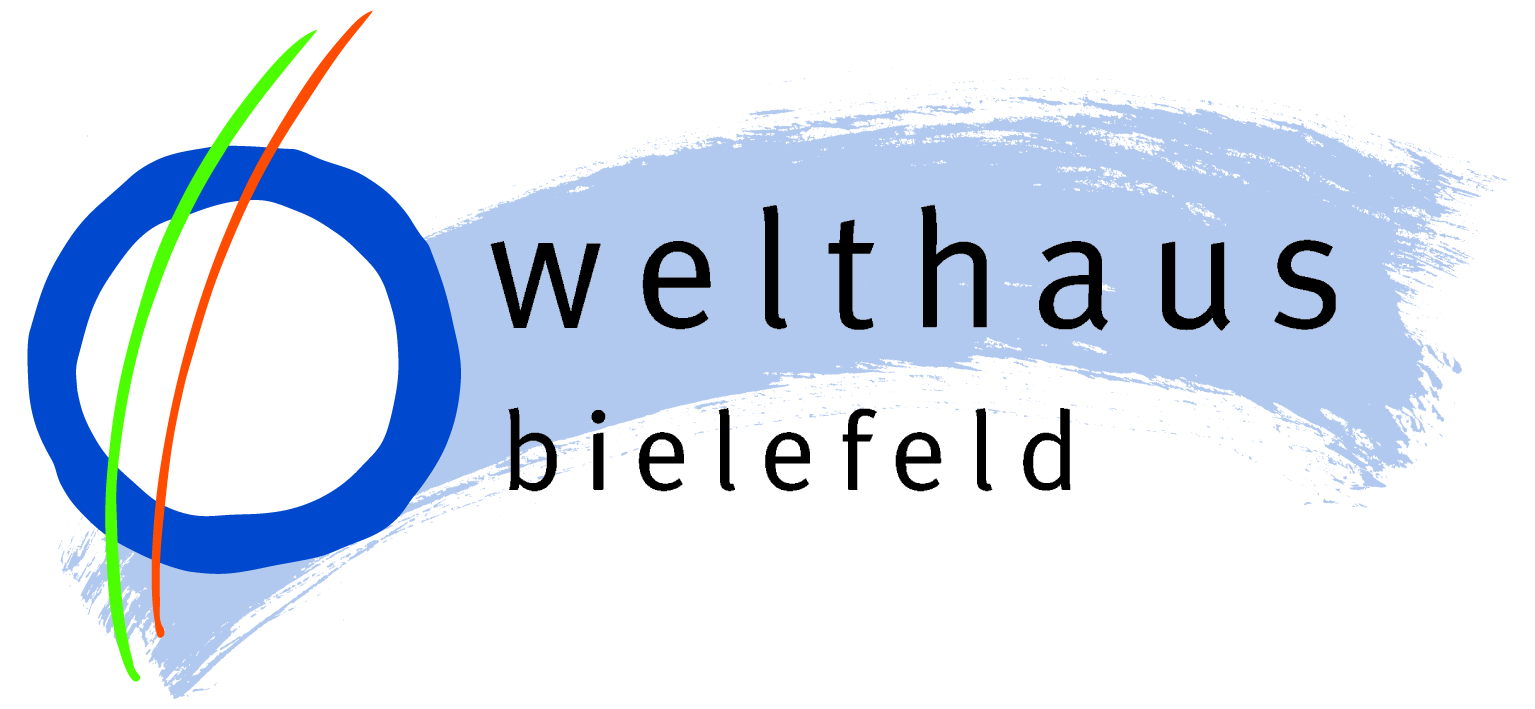 SDG 12 Nachhaltiger Konsum
Quiz zu den SDGs
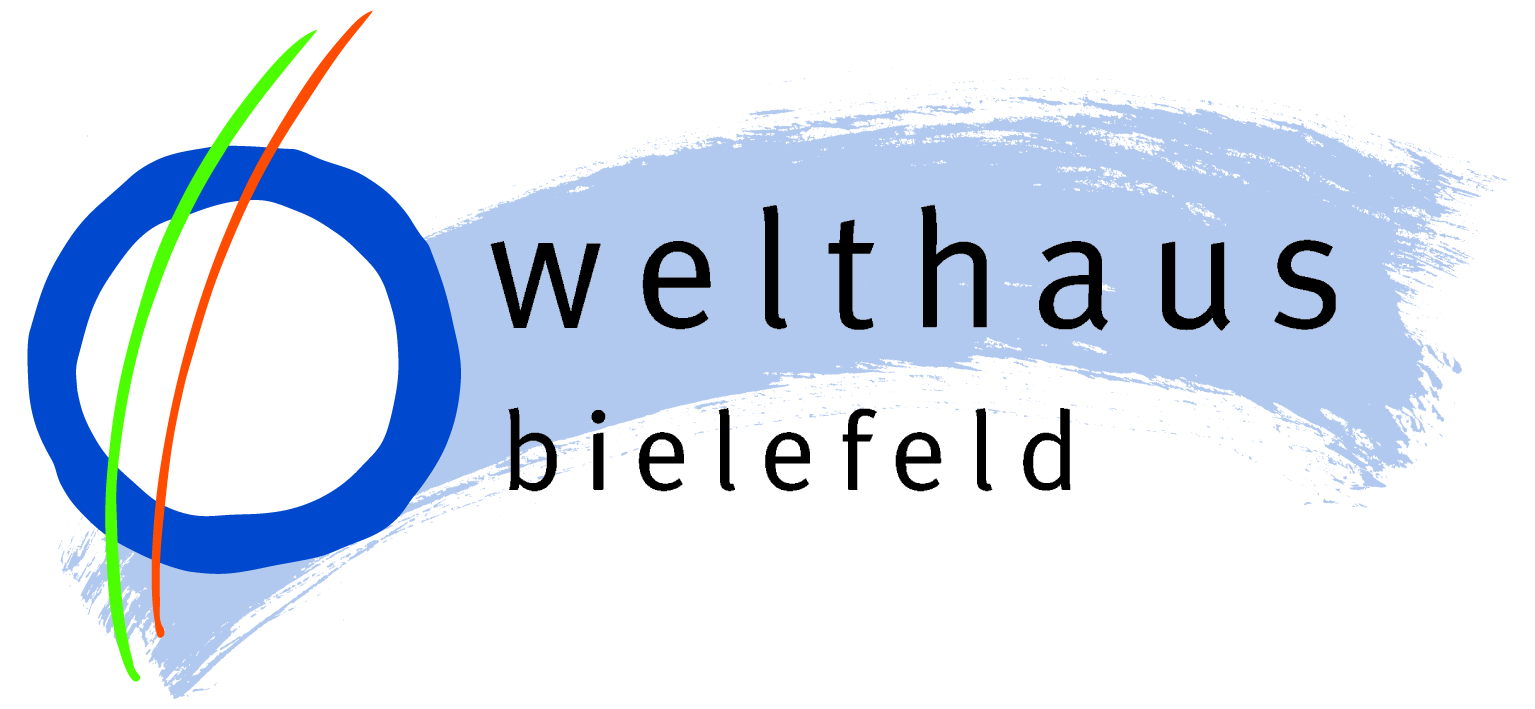 SDG 13 Klimaschutz
Quiz zu den SDGs
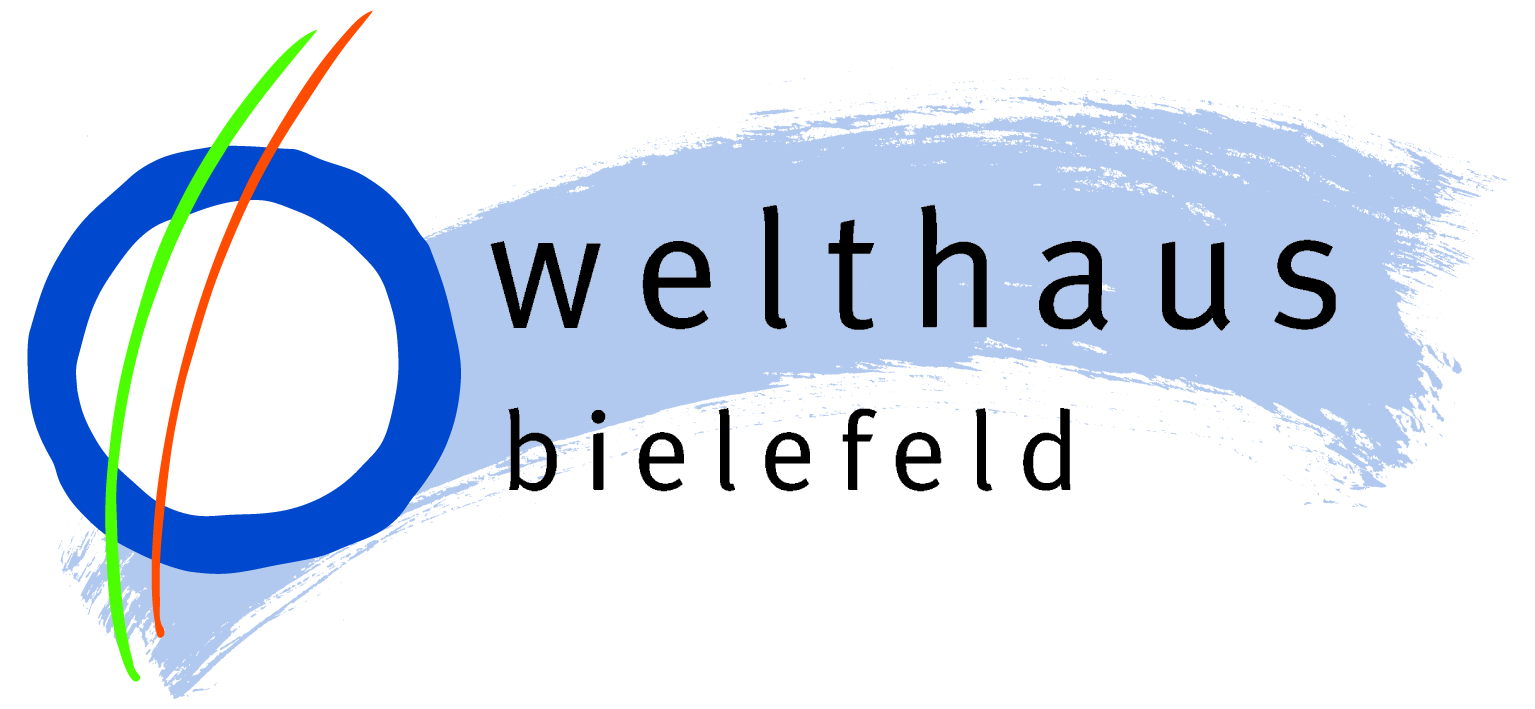 SDG 13 Klimaschutz
Quiz zu den SDGs
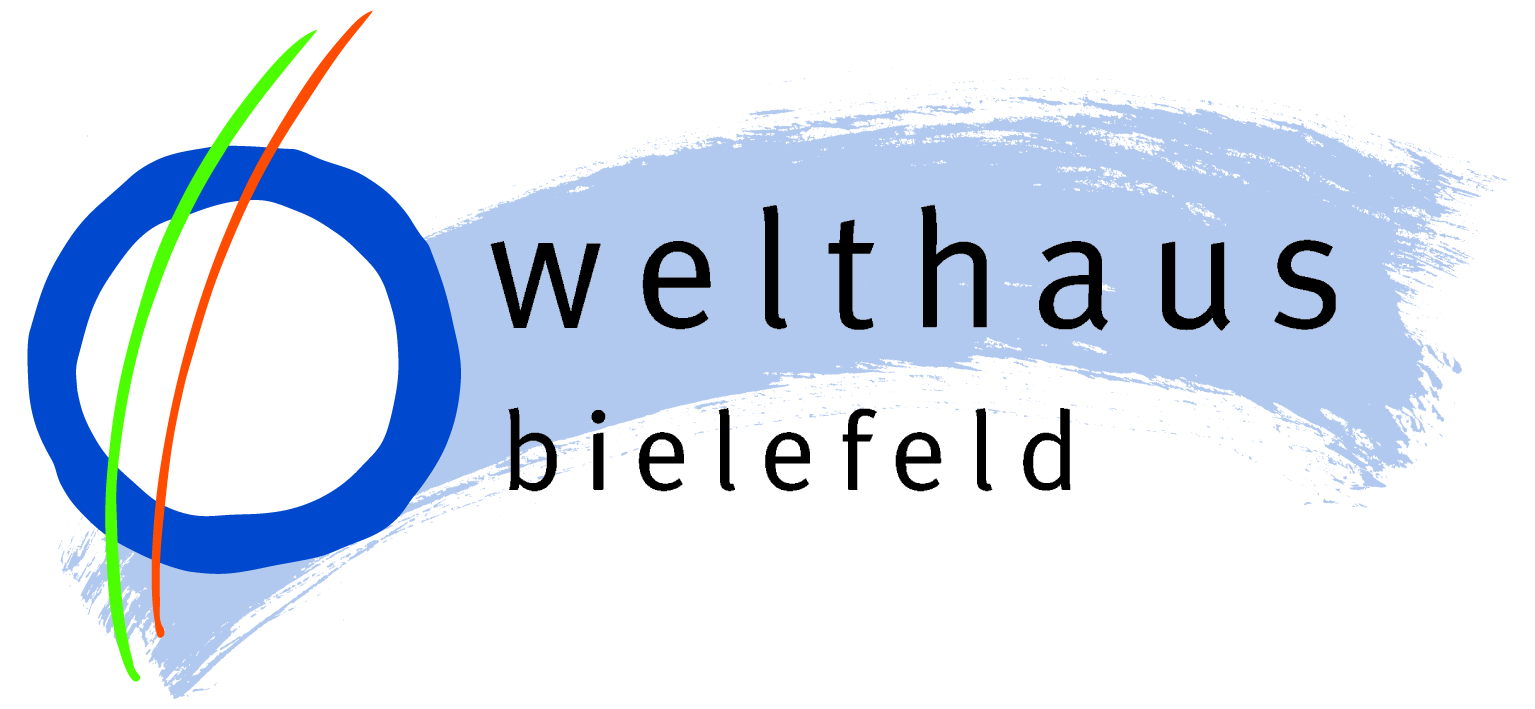 SDG 14 Leben unter Wasser
Quiz zu den SDGs
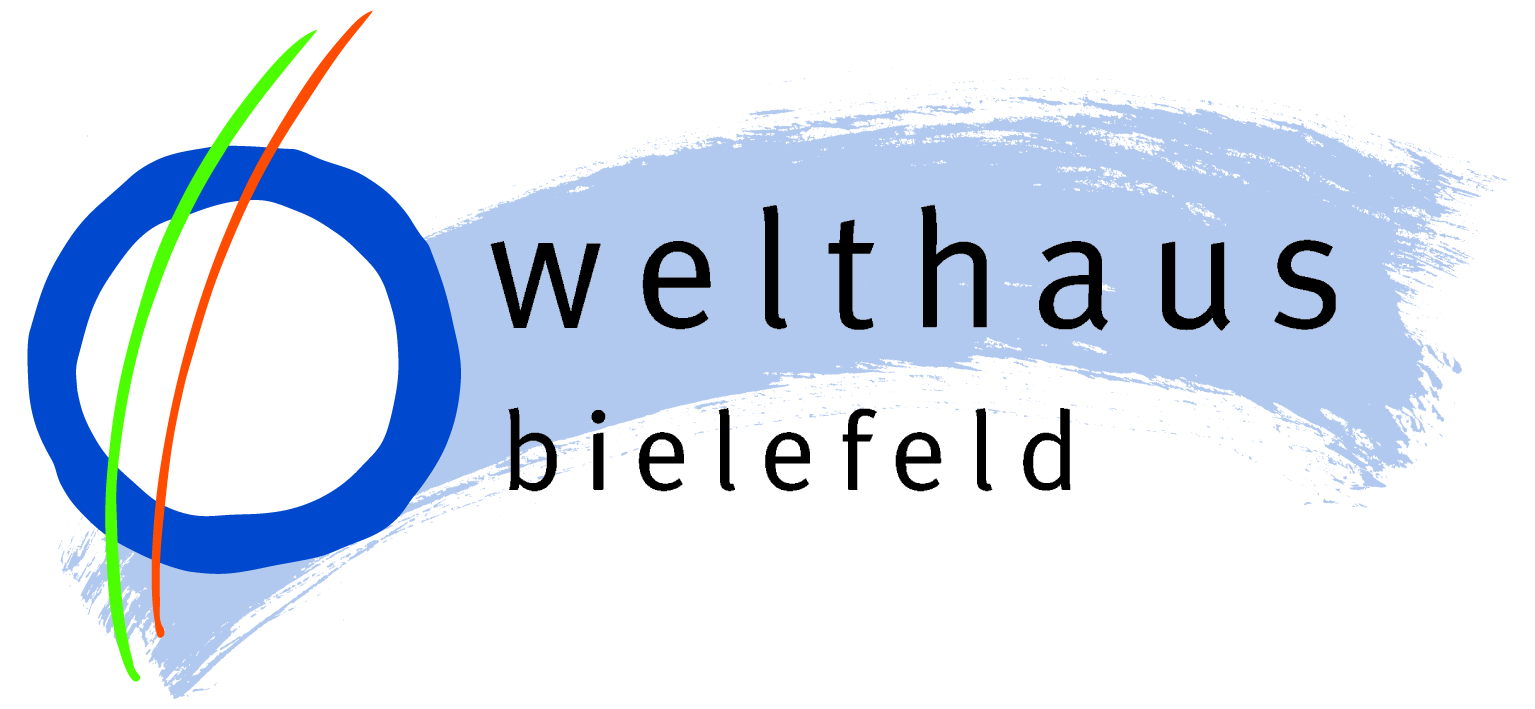 SDG 14 Leben unter Wasser
Quiz zu den SDGs
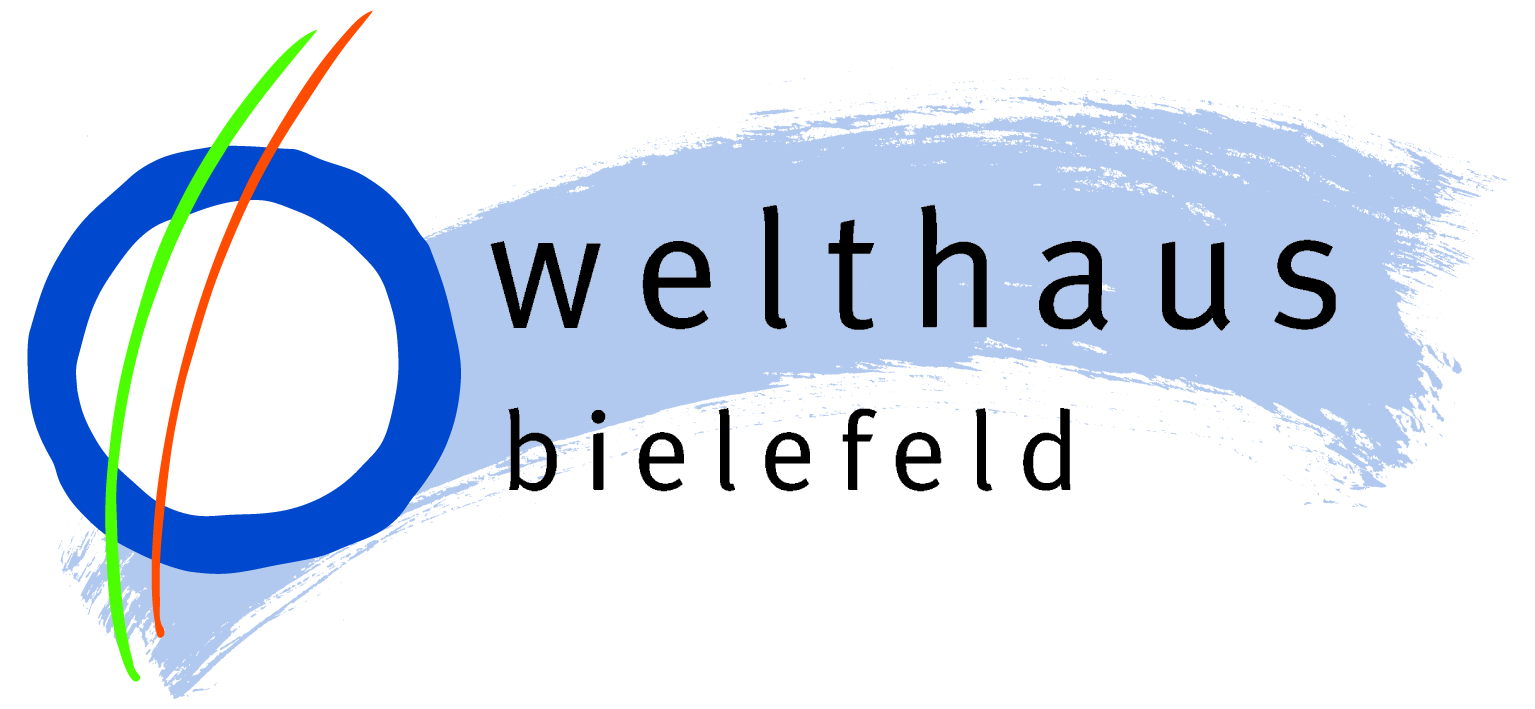 SDG 15 Landökosysteme schützen
Quiz zu den SDGs
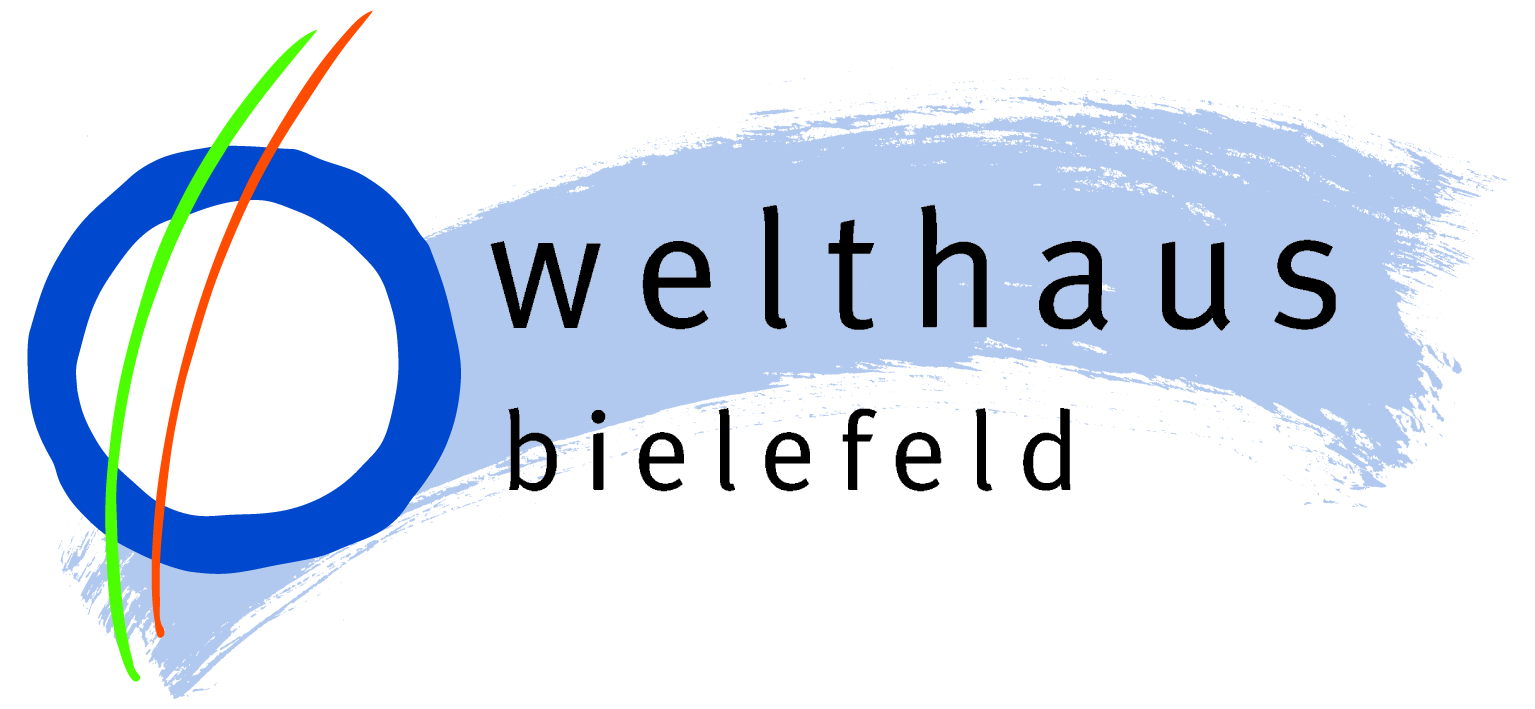 SDG 15 Landökosysteme schützen
Quiz zu den SDGs
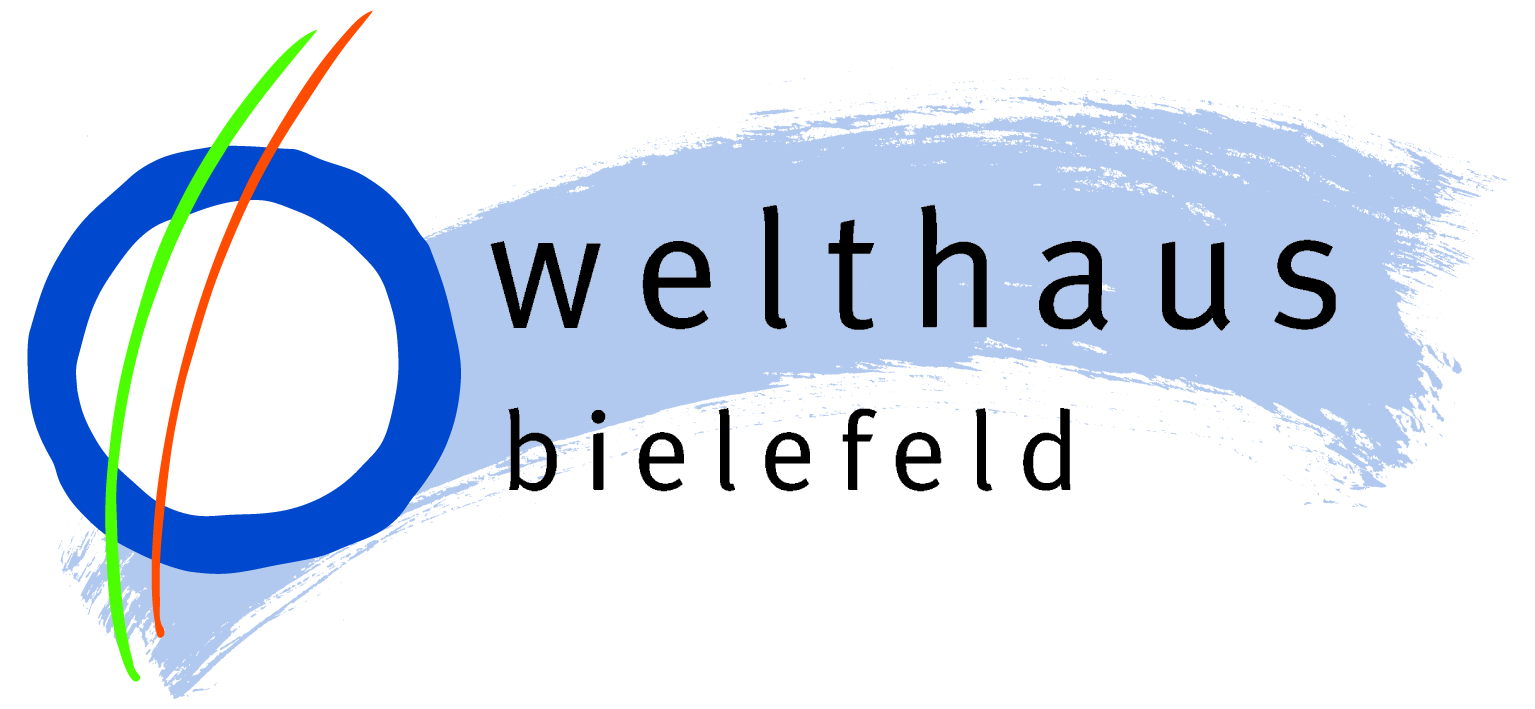 SDG 16 Frieden, Gerechtigkeit und starke Institutionen
Quiz zu den SDGs
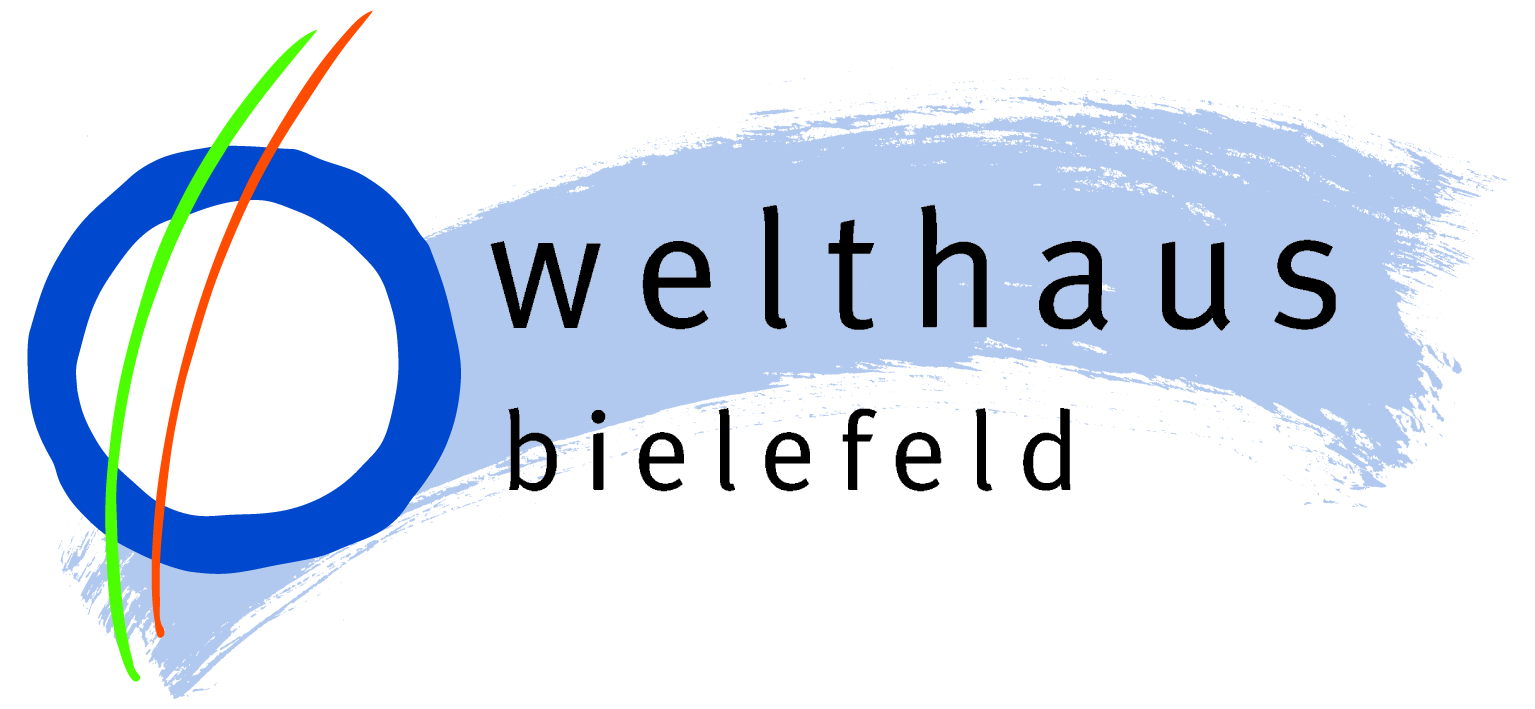 SDG 16 Frieden, Gerechtigkeit und starke Institutionen
Quiz zu den SDGs
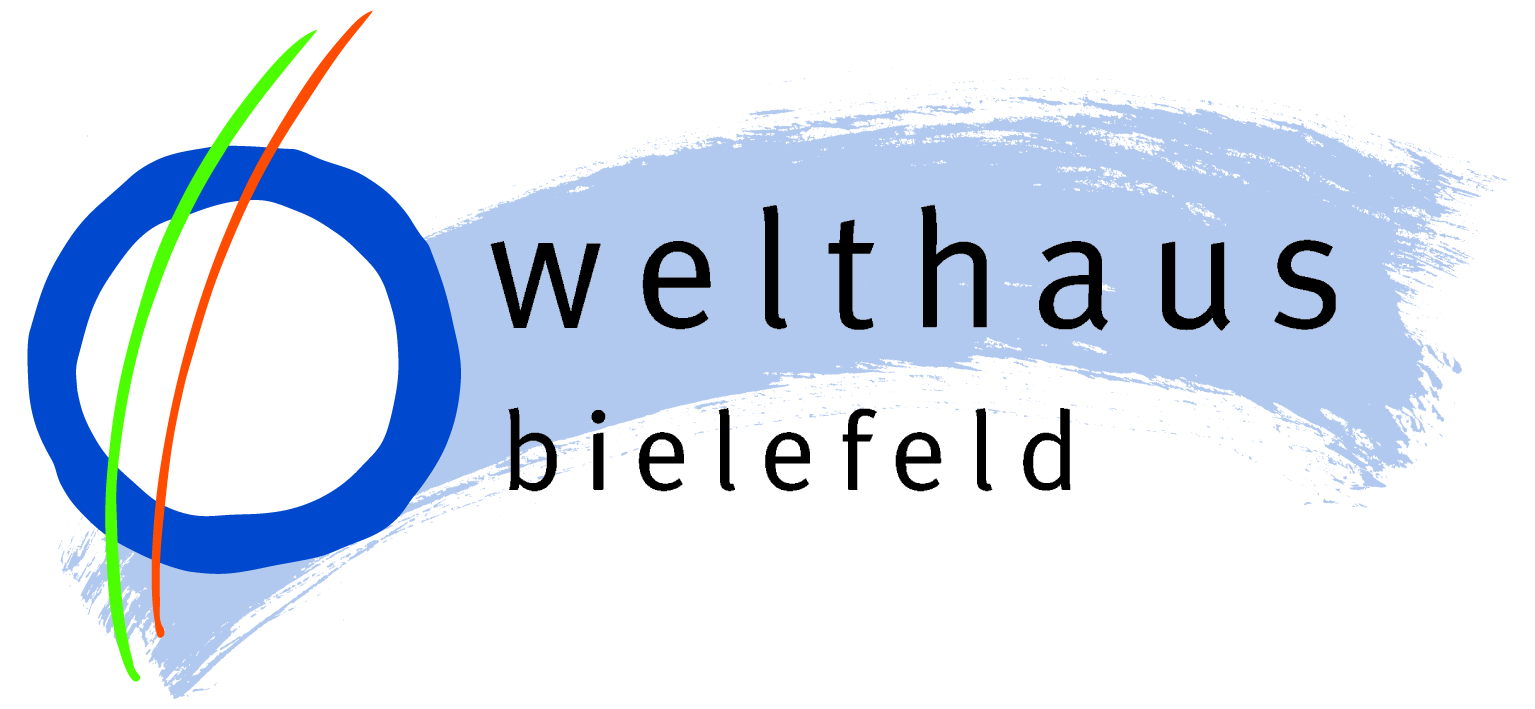 SDG 17 Globale Partnerschaft
Quiz zu den SDGs
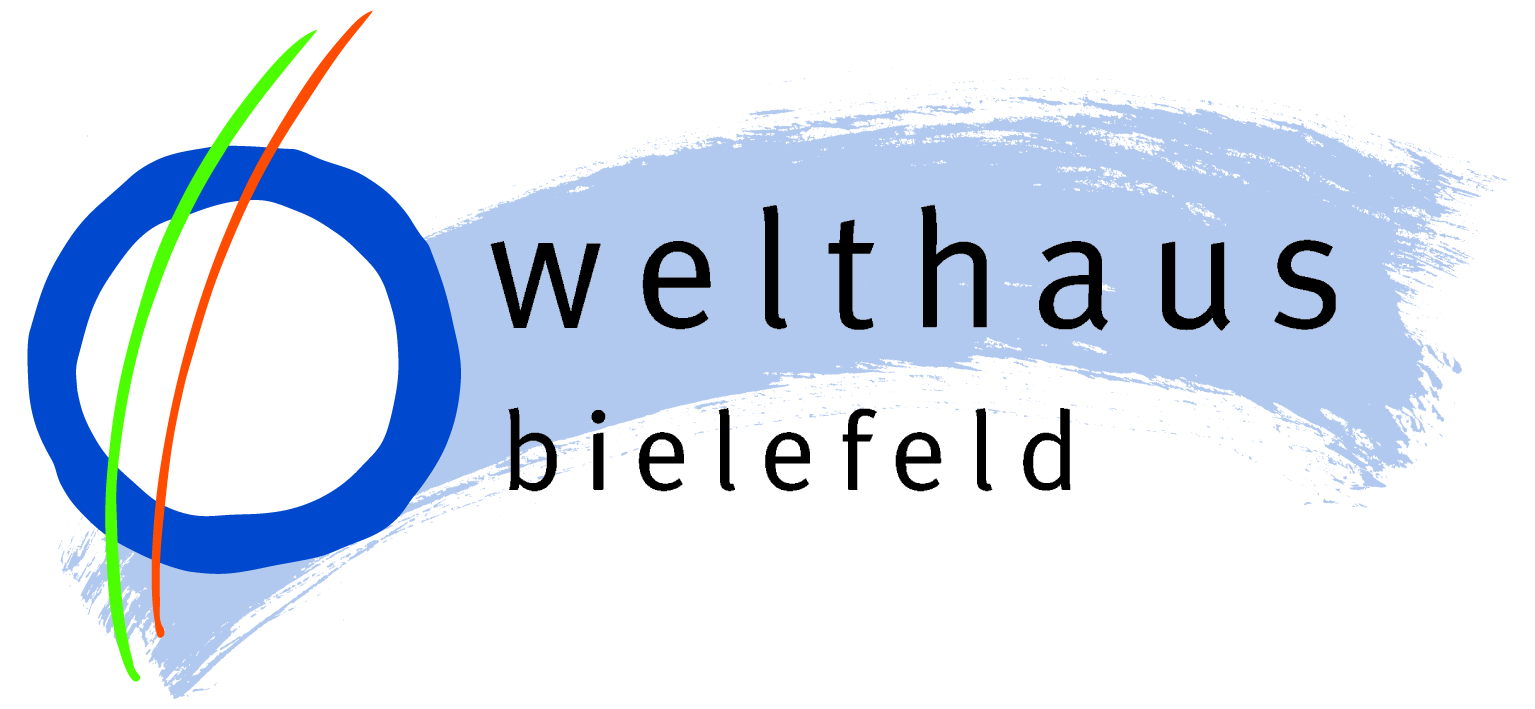 SDG 17 Globale Partnerschaft